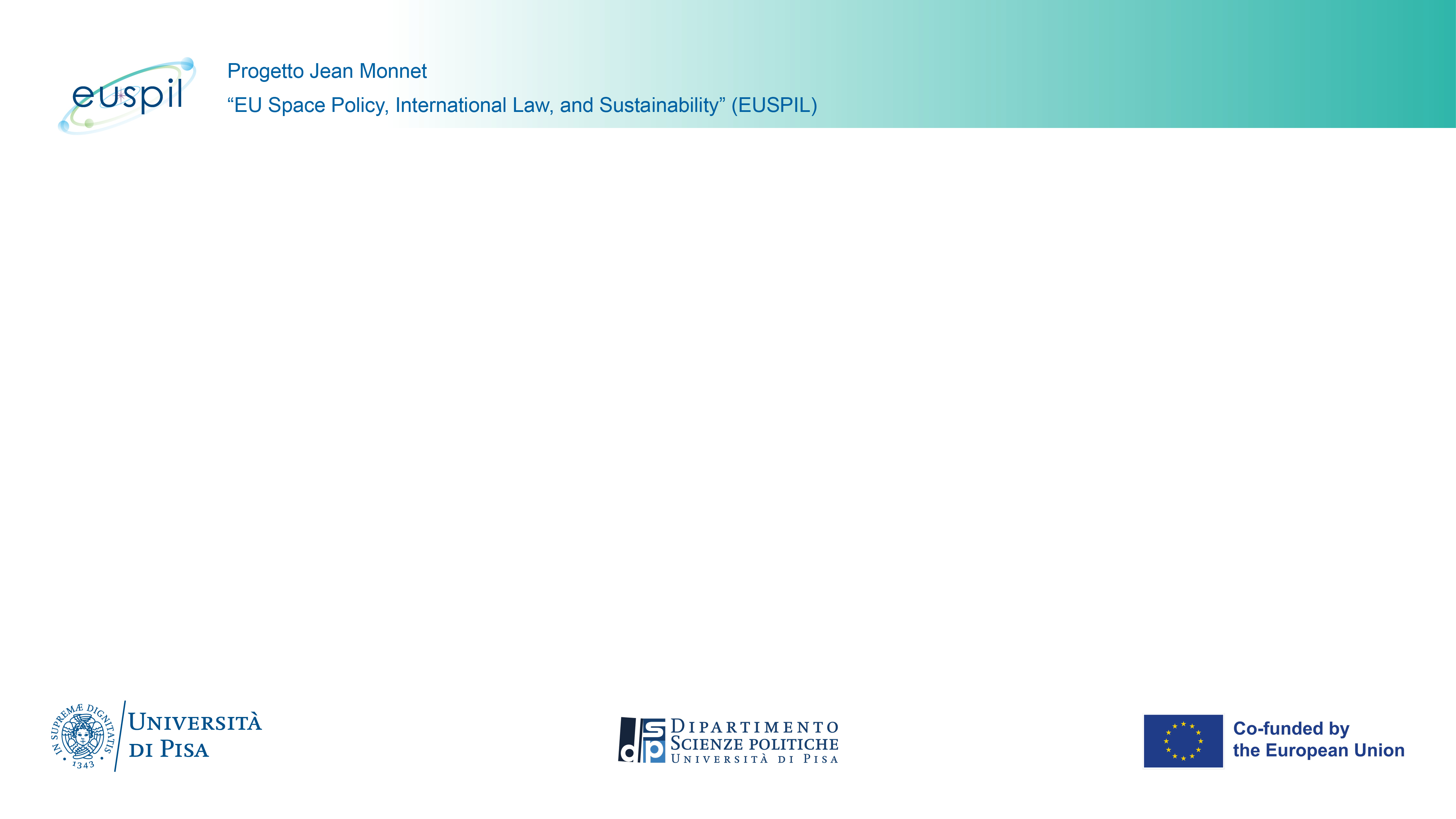 International law, EU and key technologies: what about AI in outer space?
Meeting with Alumni: new professional frontiers
Outreach activity | International Law course | Bachelor in Political Science
Dialogue with dr. Tommaso DEL BECARO
Moderator: Prof. Claudia CINELLI 
University of Pisa
Teaching assistant: Dr. Camilla CAMPODONICO 
University of Genoa
1 April 2025 |  12:15-13:45 | B2 Polo Piagge
Contact person: camilla.campodonico@edu.unige.it
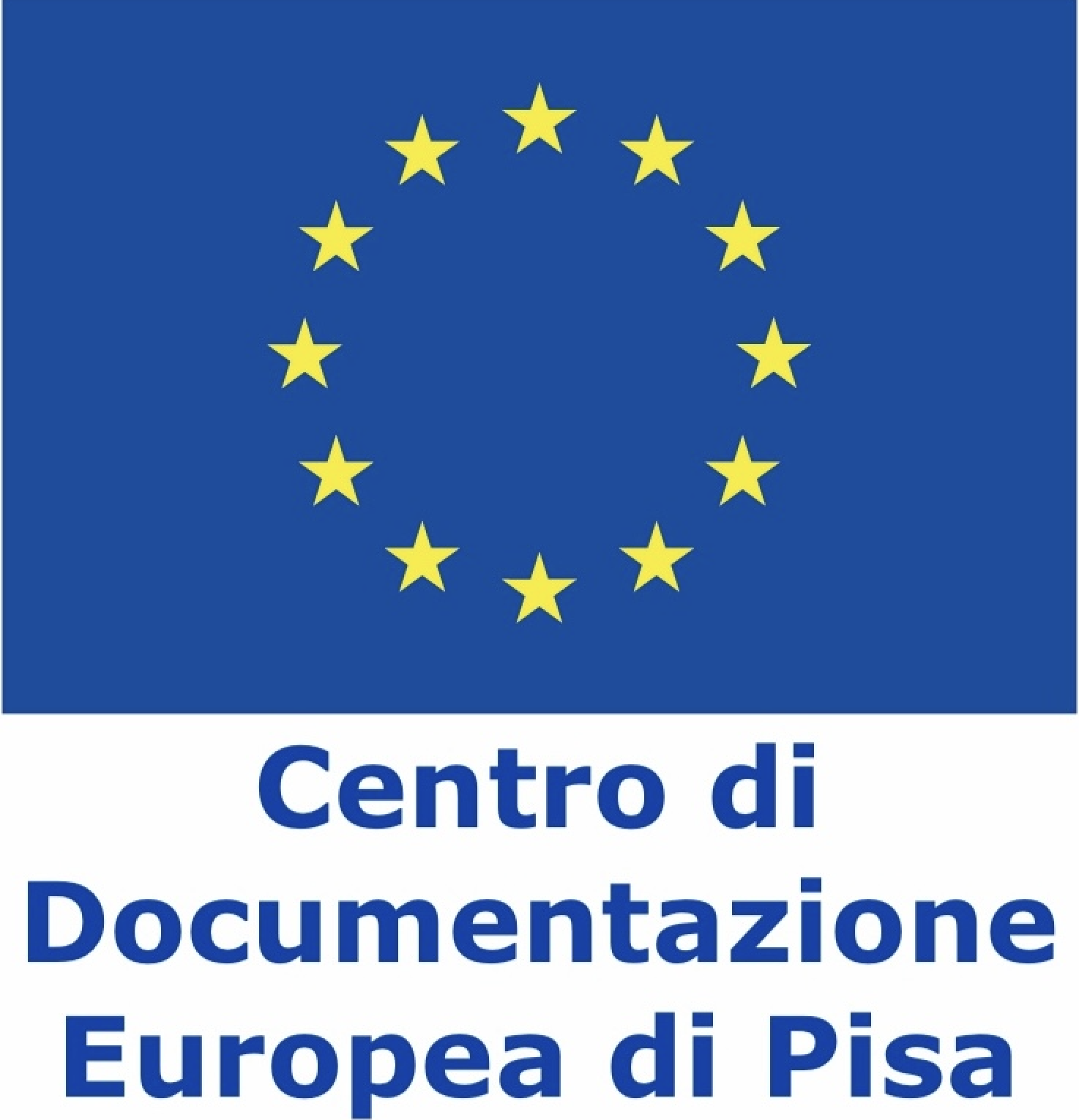 WHY DO WE NEED TO REGULATE OUTER SPACE?
From an “old” to a “new” space era
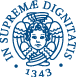 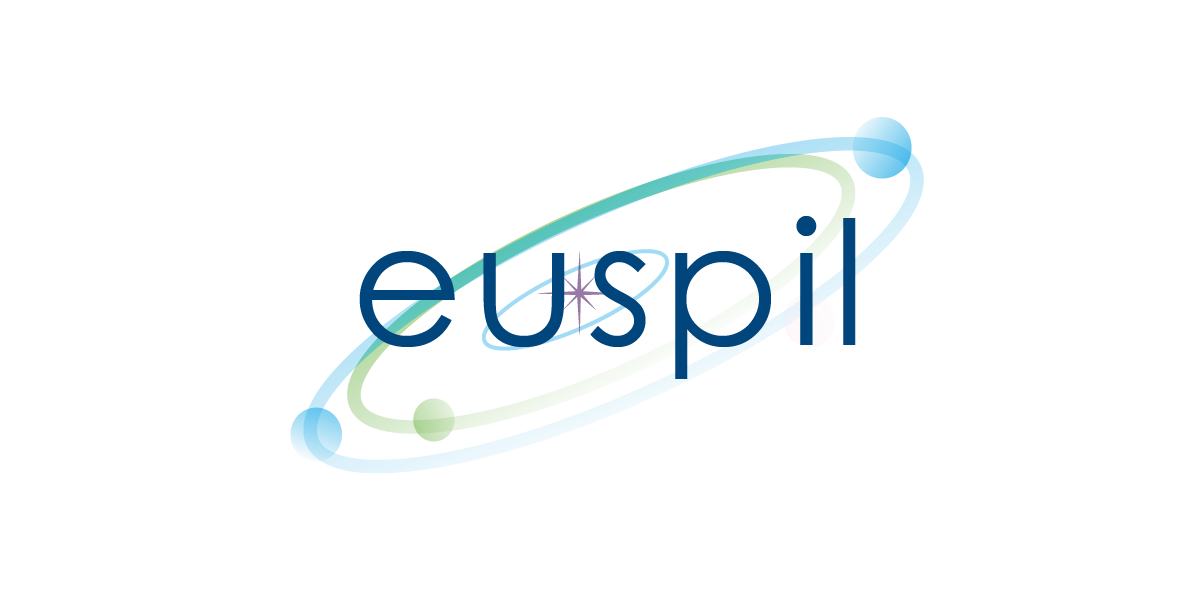 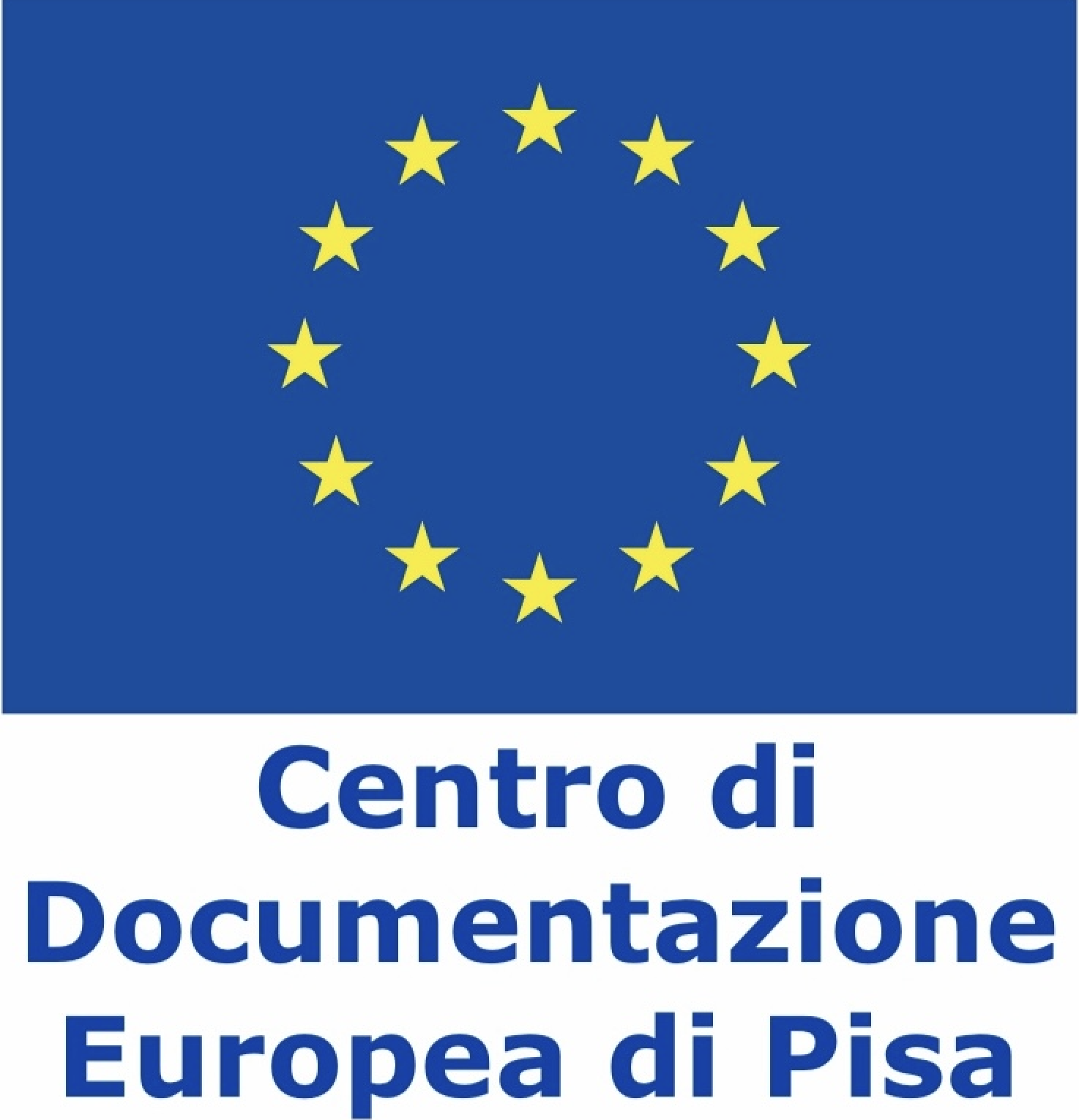 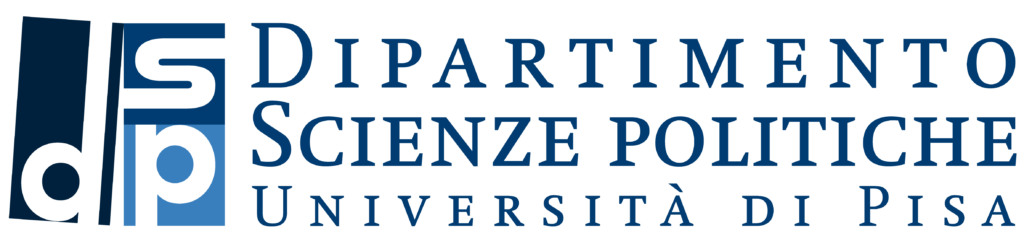 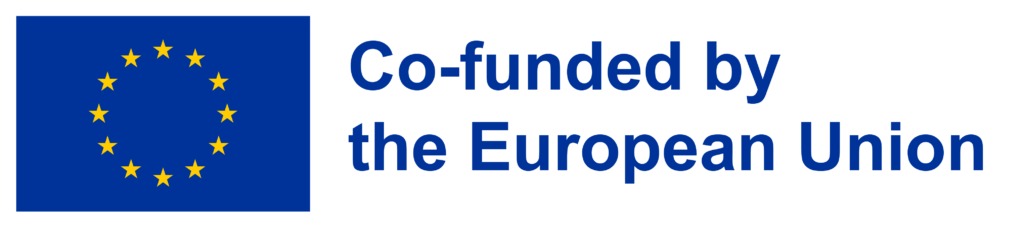 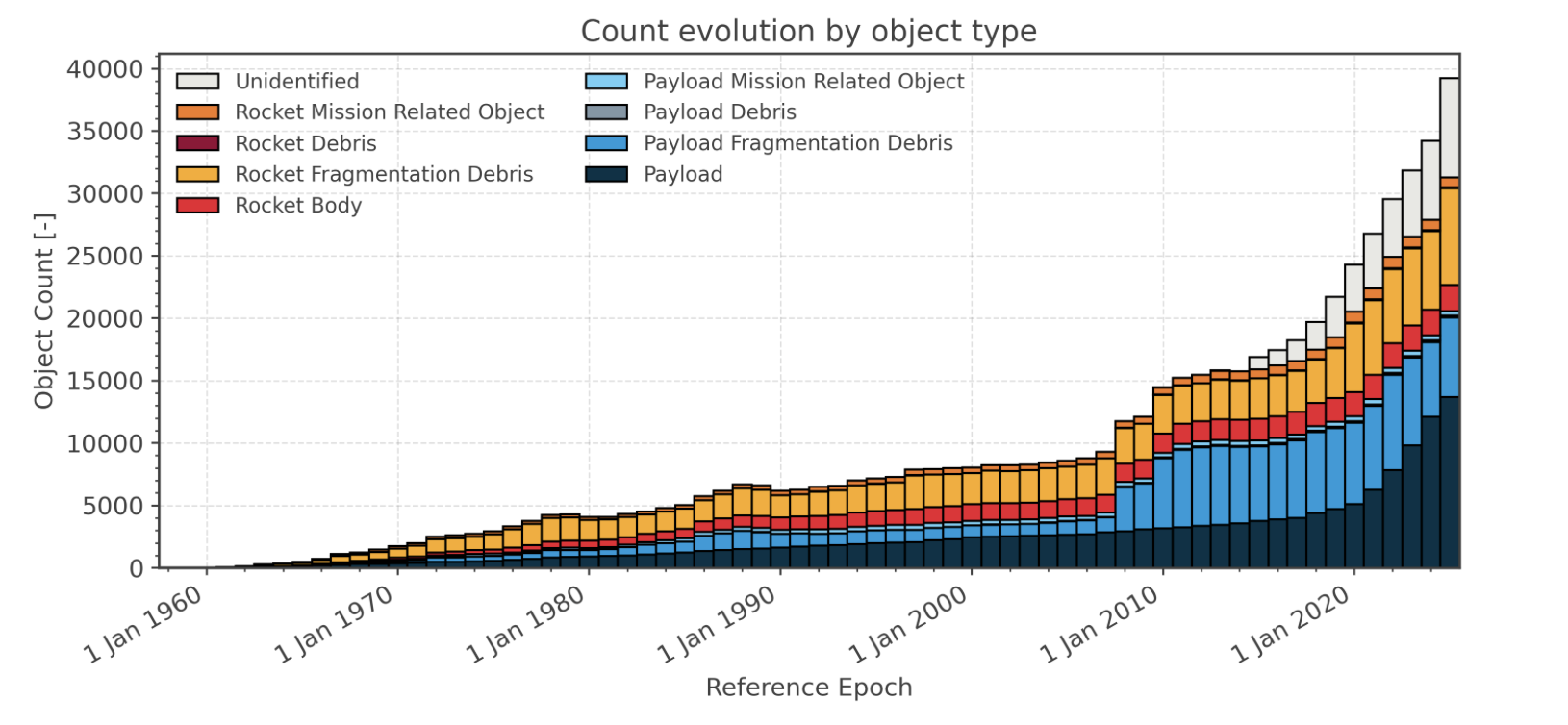 Picture from ESA
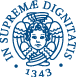 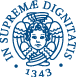 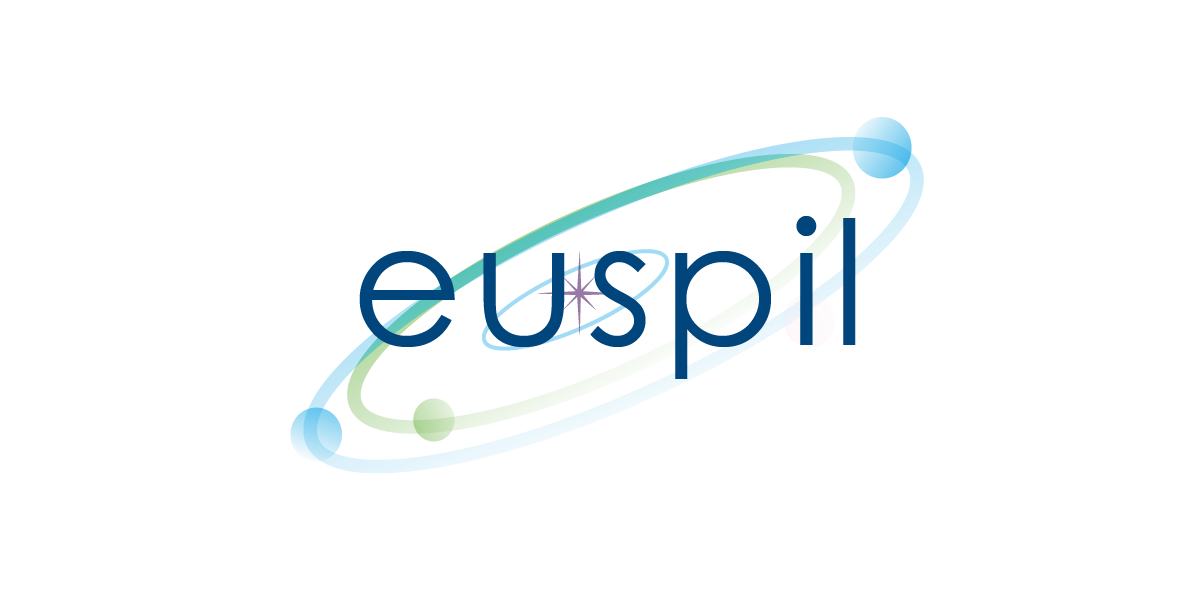 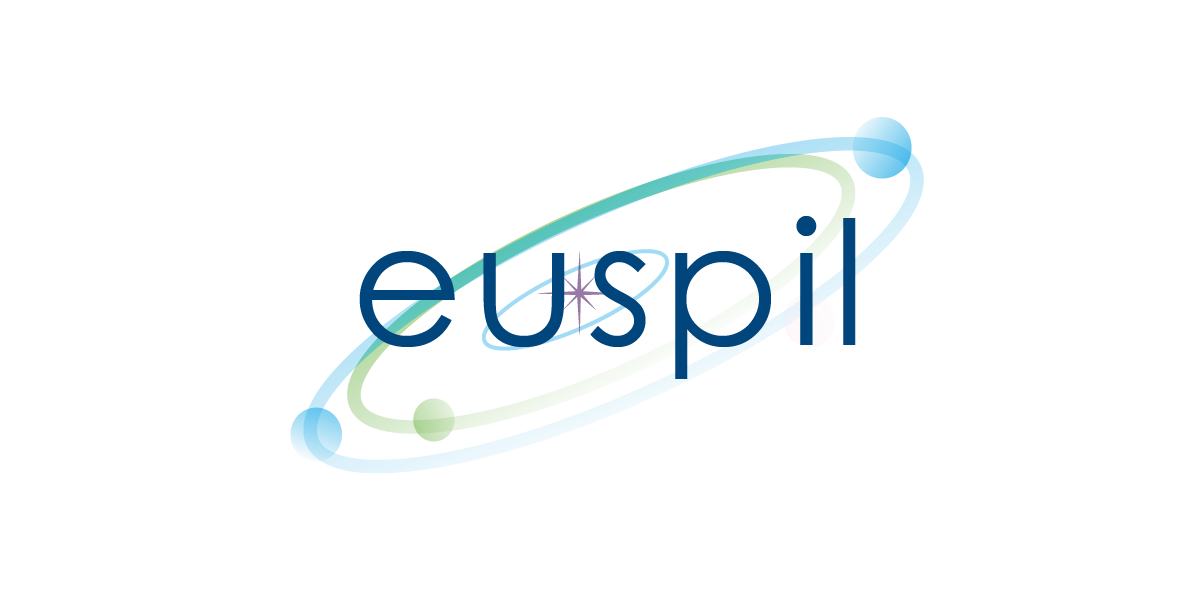 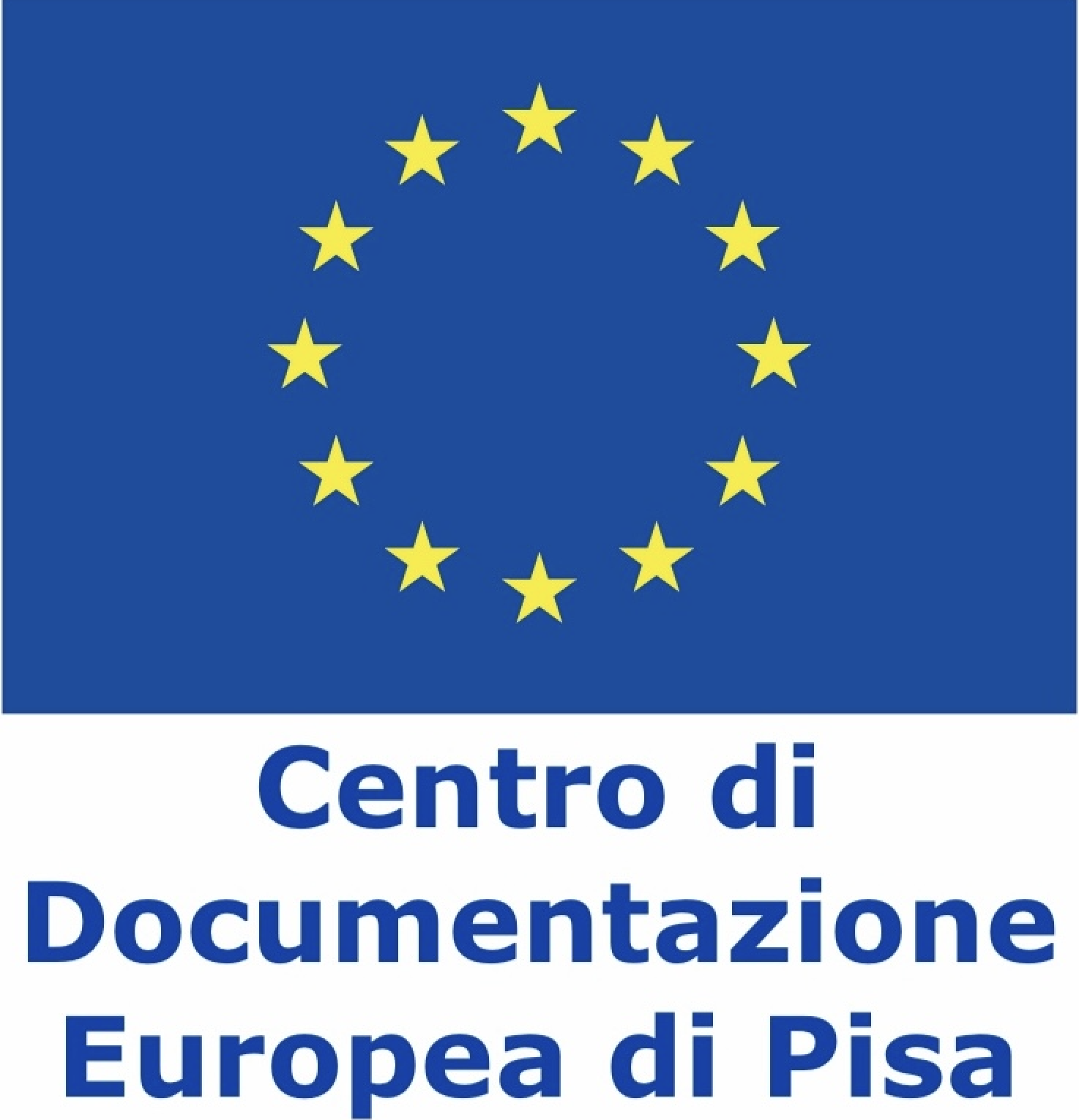 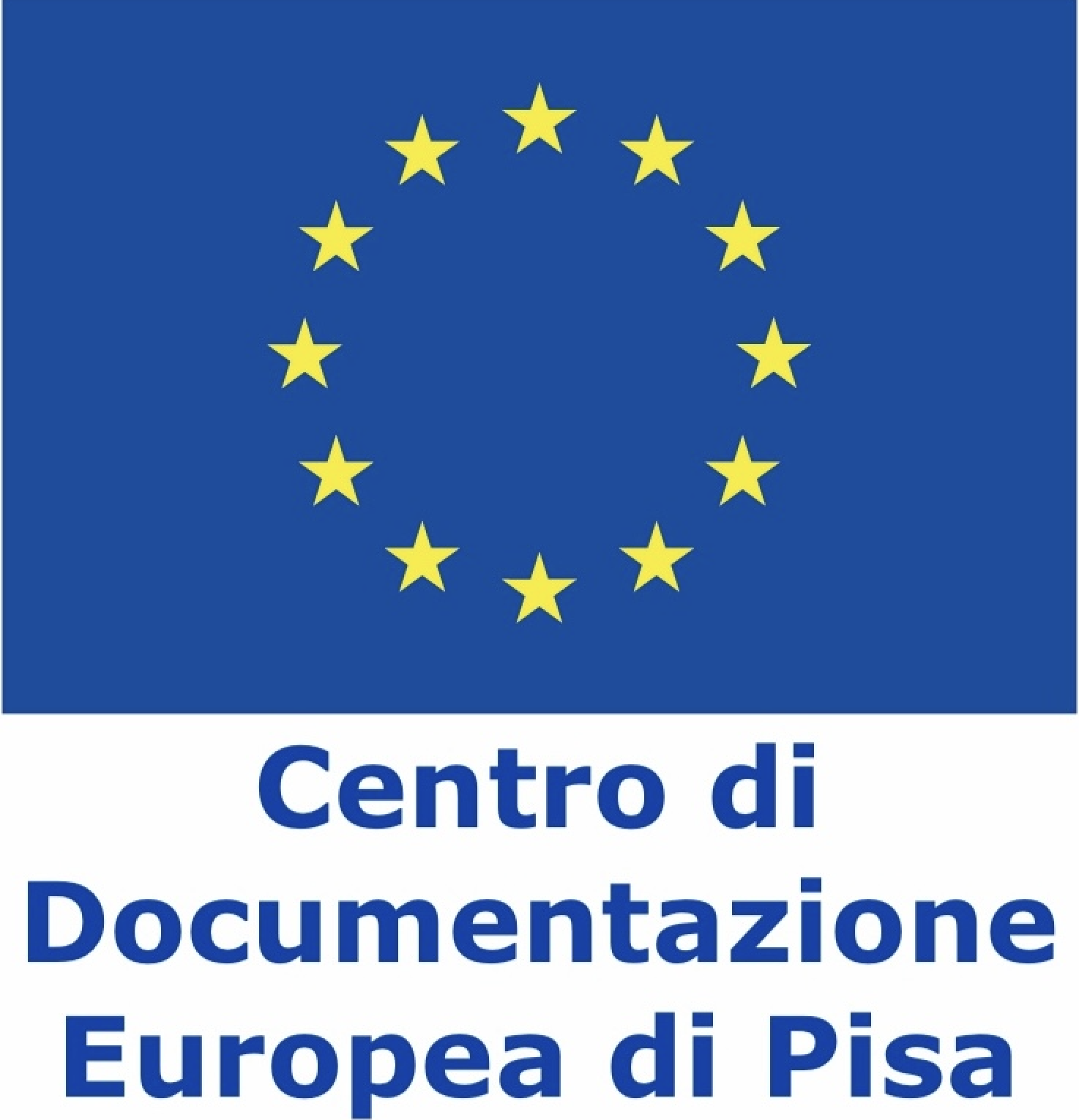 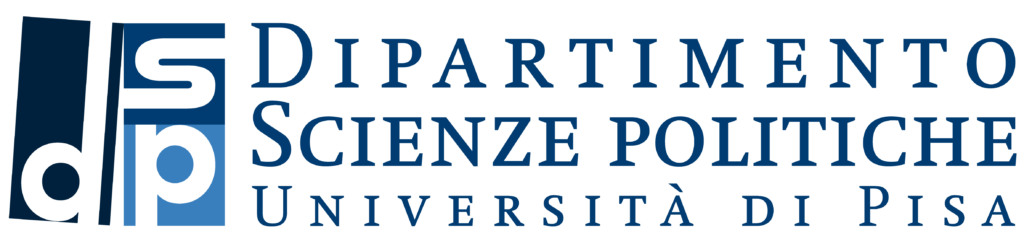 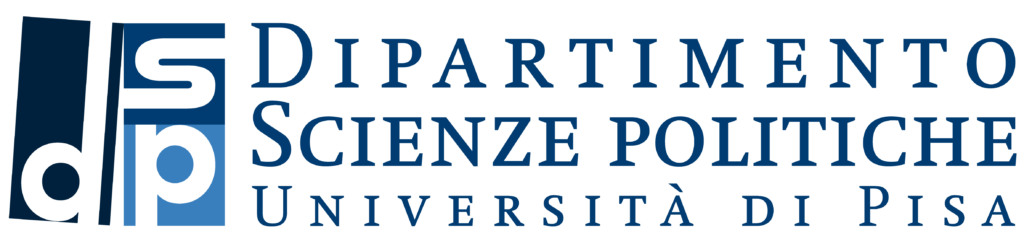 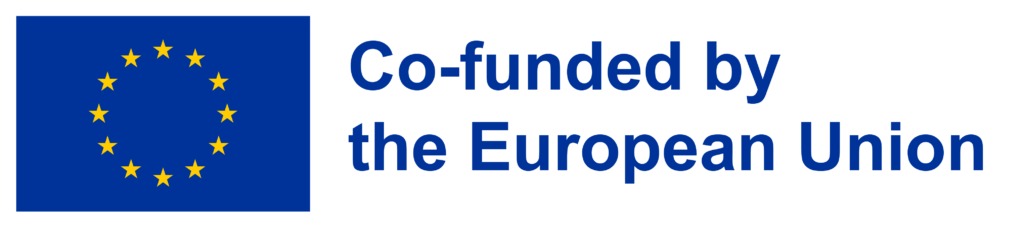 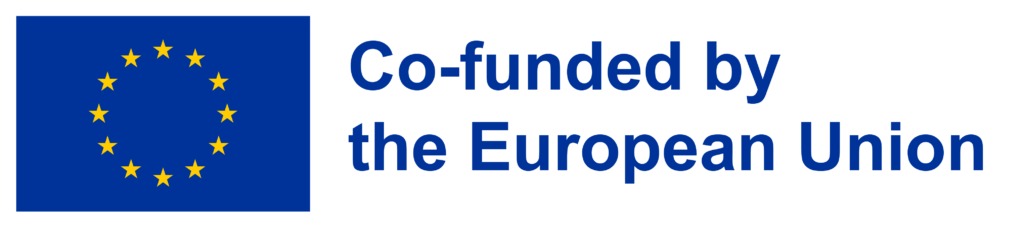 What is space LAW?
A branch of international law governing activities in outer space. Its cornerstone is the collection of five major international treaties:
The Treaty on Principles Governing the Activities of States in the Exploration and Use of Outer Space, including the Moon and Other Celestial Bodies (Outer Space Treaty, 1967)
The Agreement on the Rescue of Astronauts, the Return of Astronauts and the Return of Objects Launched into Outer Space (Rescue Agreement, 1968)
The Convention on International Liability for Damage Caused by Space Objects (Liability Convention, 1972)
The Convention on Registration of Objects Launched into Outer Space (Registration Convention, 1975)
The Agreement Governing the Activities of States on the Moon and Other Celestial Bodies (Moon Agreement, 1979)
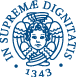 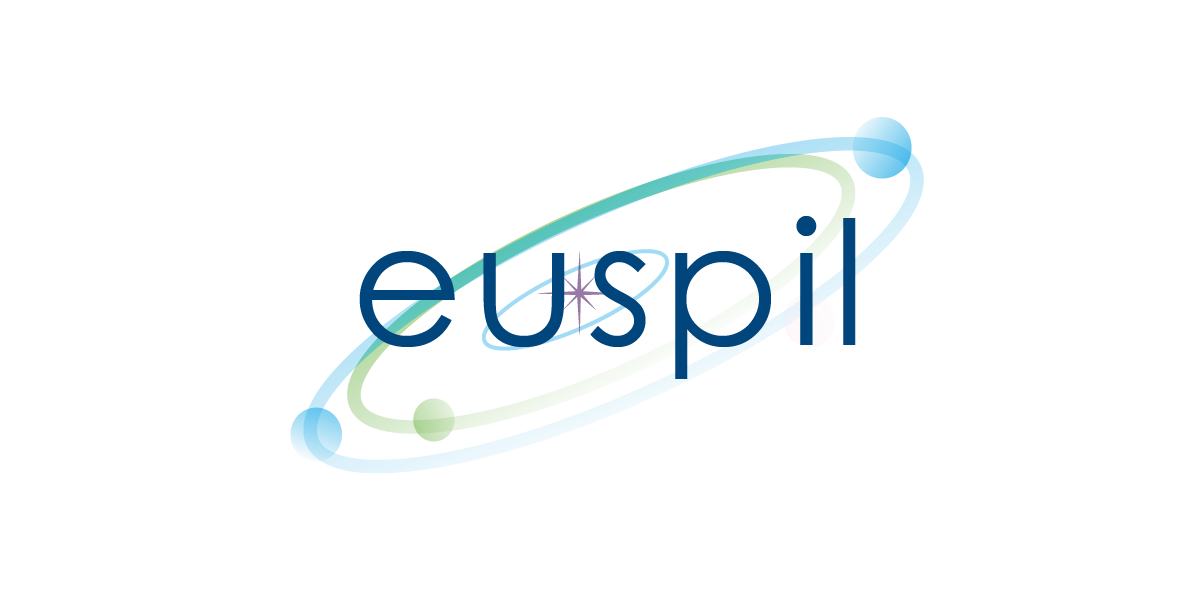 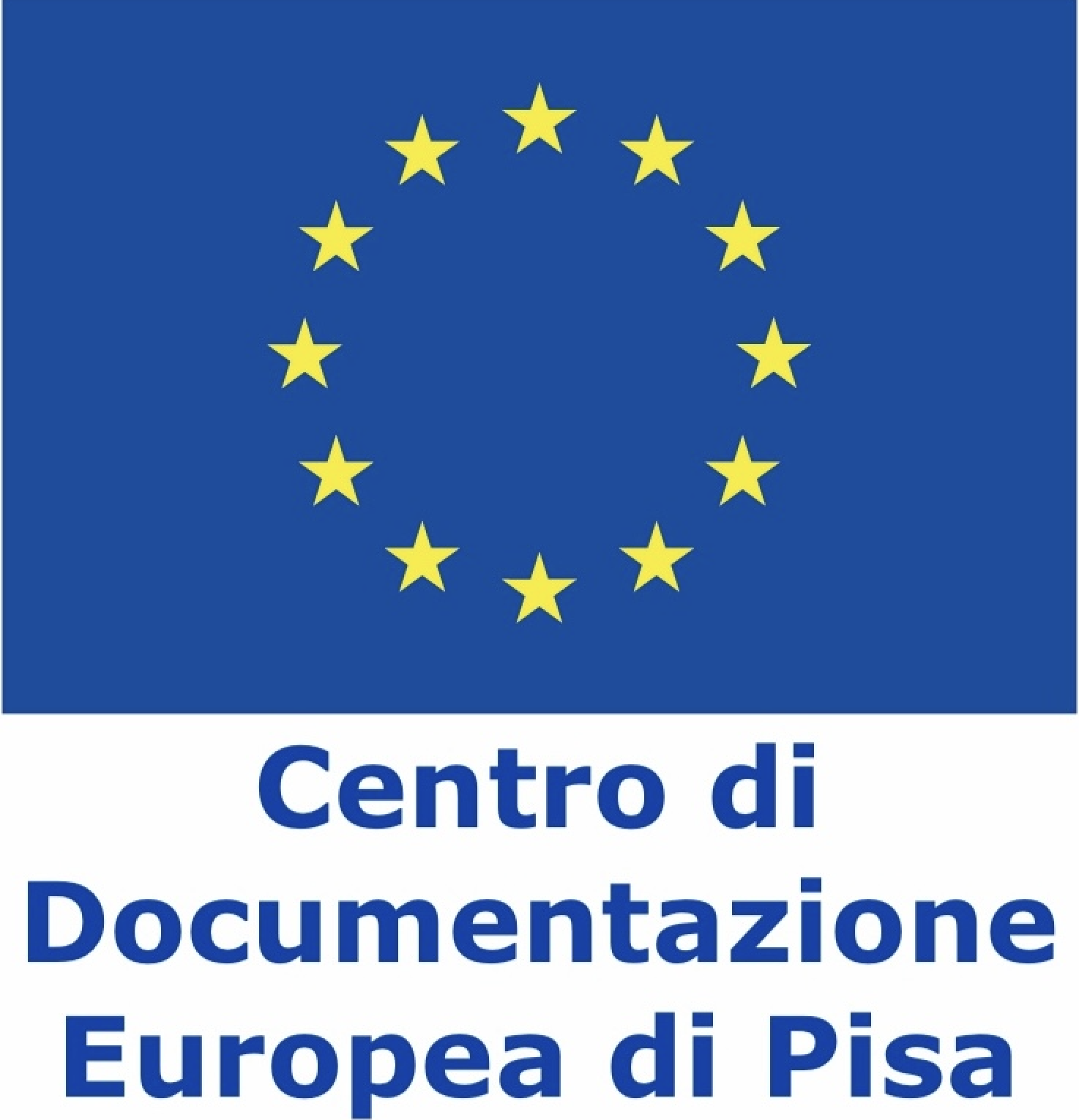 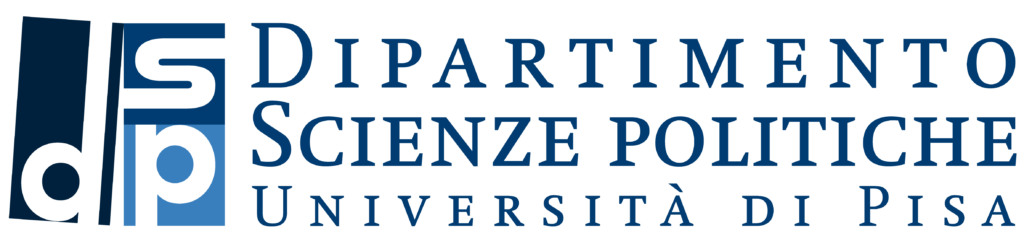 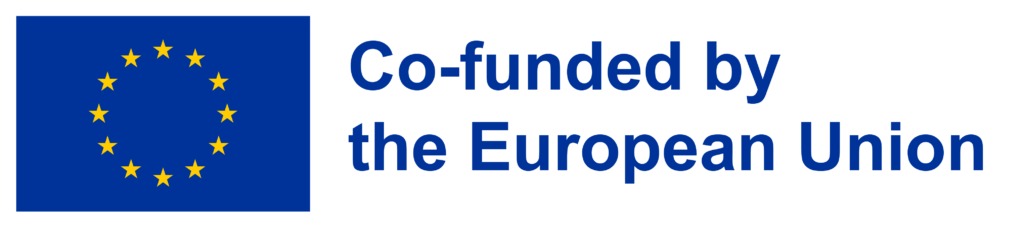 What is the legal status of outer space?
The legal status of outer space is characterized as an international space existing beyond national jurisdictions and governed by international law. The Outer Space Treaty establishes that outer space is res communis omnium which means it cannot be subject to national appropriation or claims of sovereignty. 

As an international space, outer space is free for exploration and use by all states on the basis of equality and without discrimination. Article I of the OST declares that this exploration and use shall be carried out for the benefit and interests of all countries, regardless of their economic or scientific development. However, this freedom comes with restrictions and obligations - states must conduct their activities in accordance with international law, including the UN Charter, and maintain international peace and security.
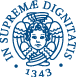 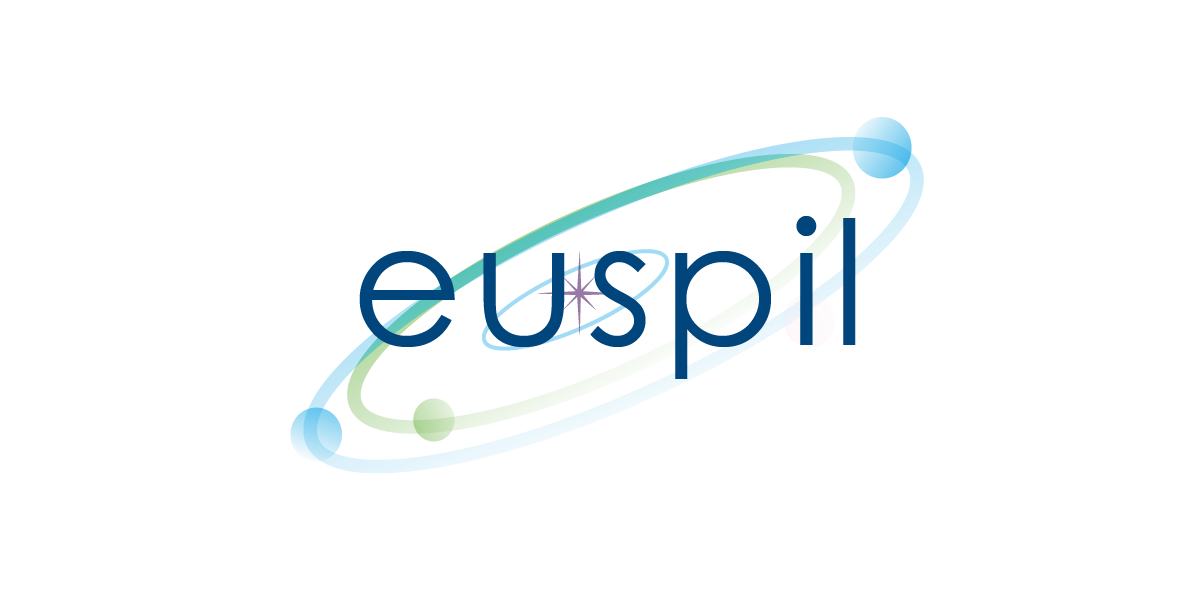 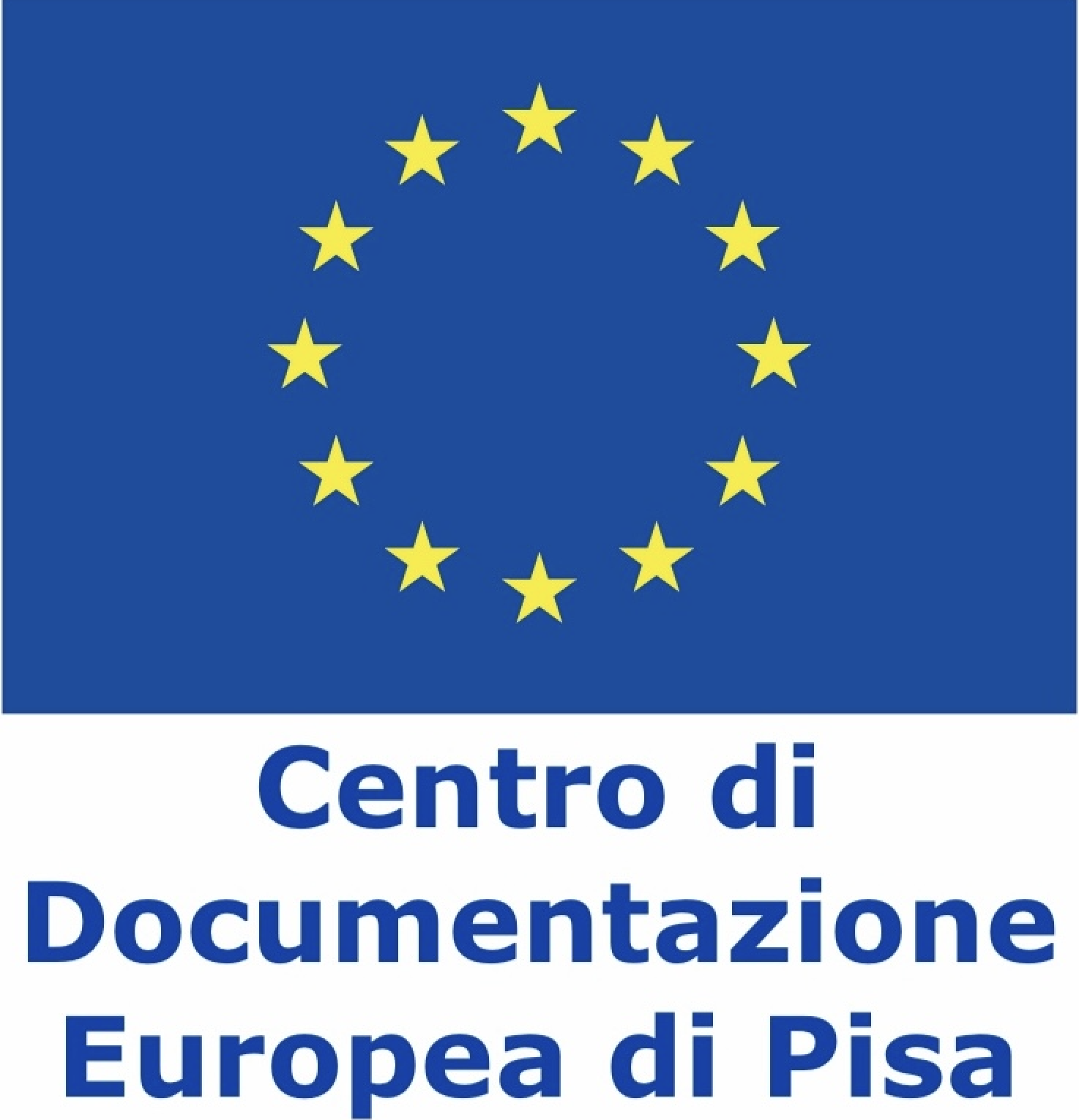 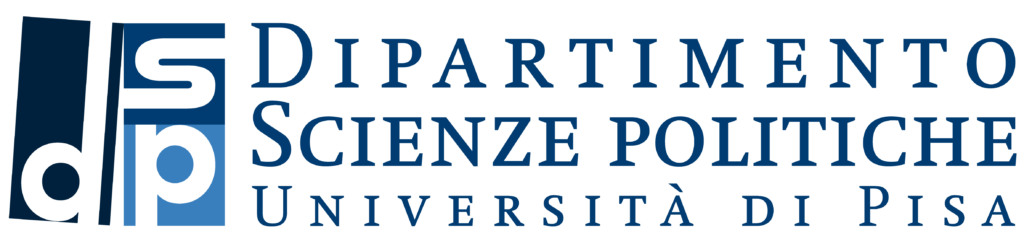 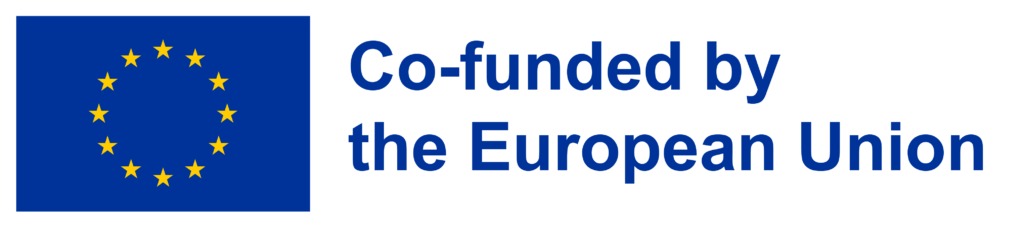 NON-APPROPRIATION:
What are the fundamental principles governing outer space?
The principle of non-appropriation (Article II of the OST) explicitly states that outer space, including the Moon and other celestial bodies, is not subject to national appropriation by any means, whether through claims of sovereignty, occupation, or any other form of unilateral control. 
The legal rationale behind this principle is to prevent territorial disputes and ensure that no state gains exclusive ownership over extraterrestrial resources or territories, fostering cooperation rather than competition that could lead to conflict.
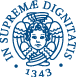 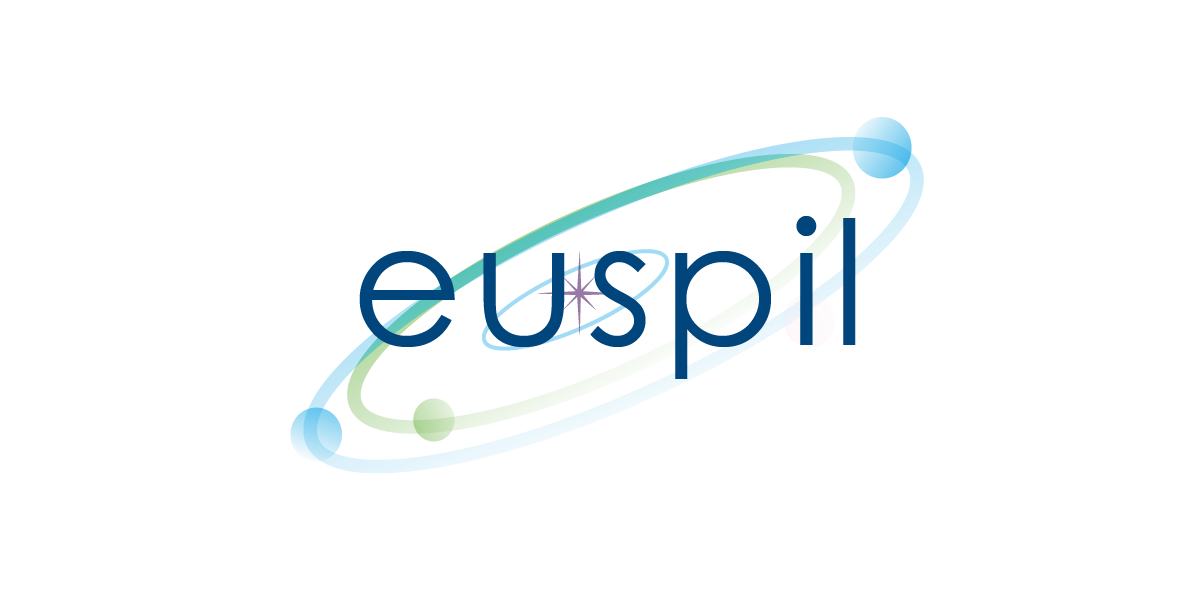 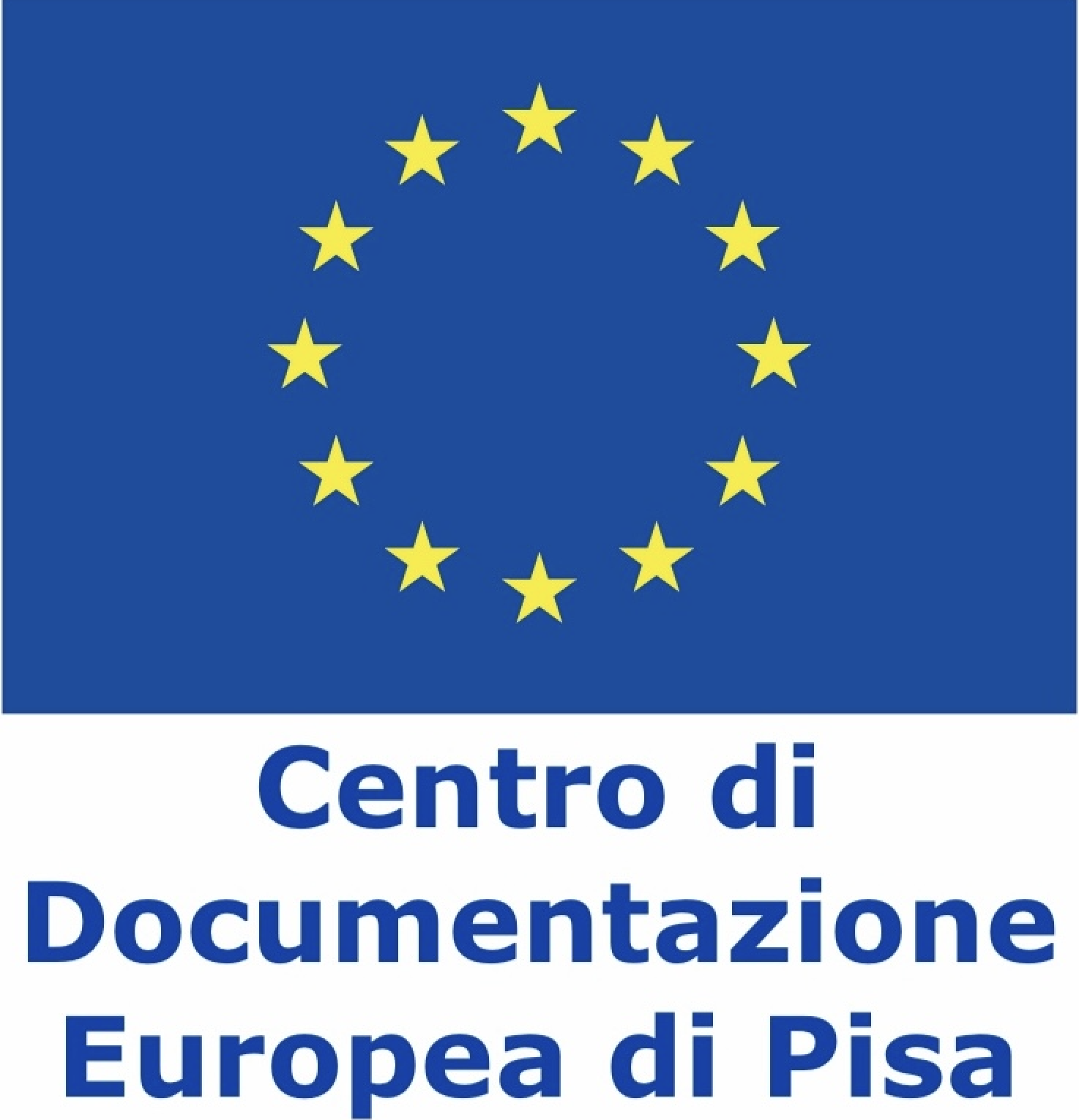 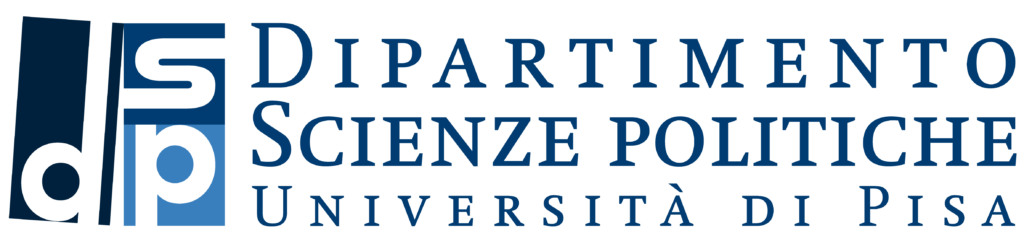 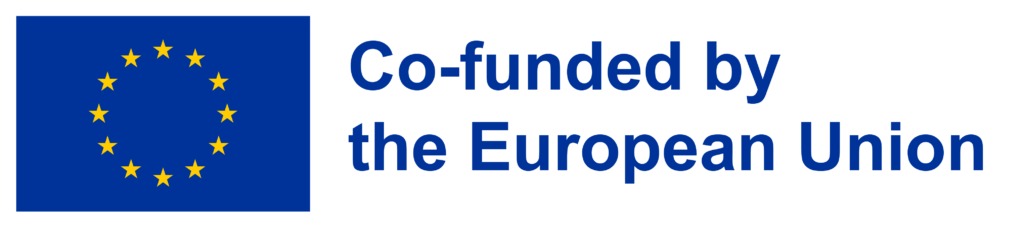 PEACEFUL USE:
What are the fundamental principles governing outer space?
The principle of peaceful use is embedded in Article IV of the OST, which prohibits the placement of nuclear weapons or any other weapons of mass destruction in orbit, on the Moon, or on any other celestial body. It also restricts the use of the Moon and other celestial bodies exclusively to peaceful purposes.  
While peaceful is generally understood as "non-aggressive," it does not necessarily mean "non-military," since military technology can still be used for scientific research and other permitted activities in space.
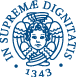 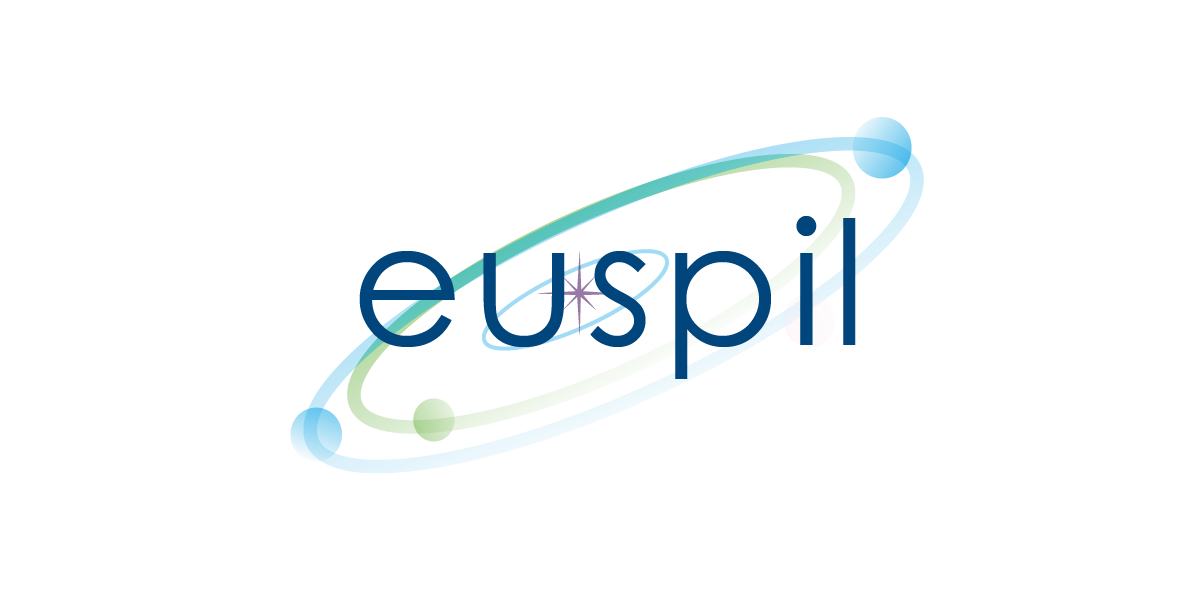 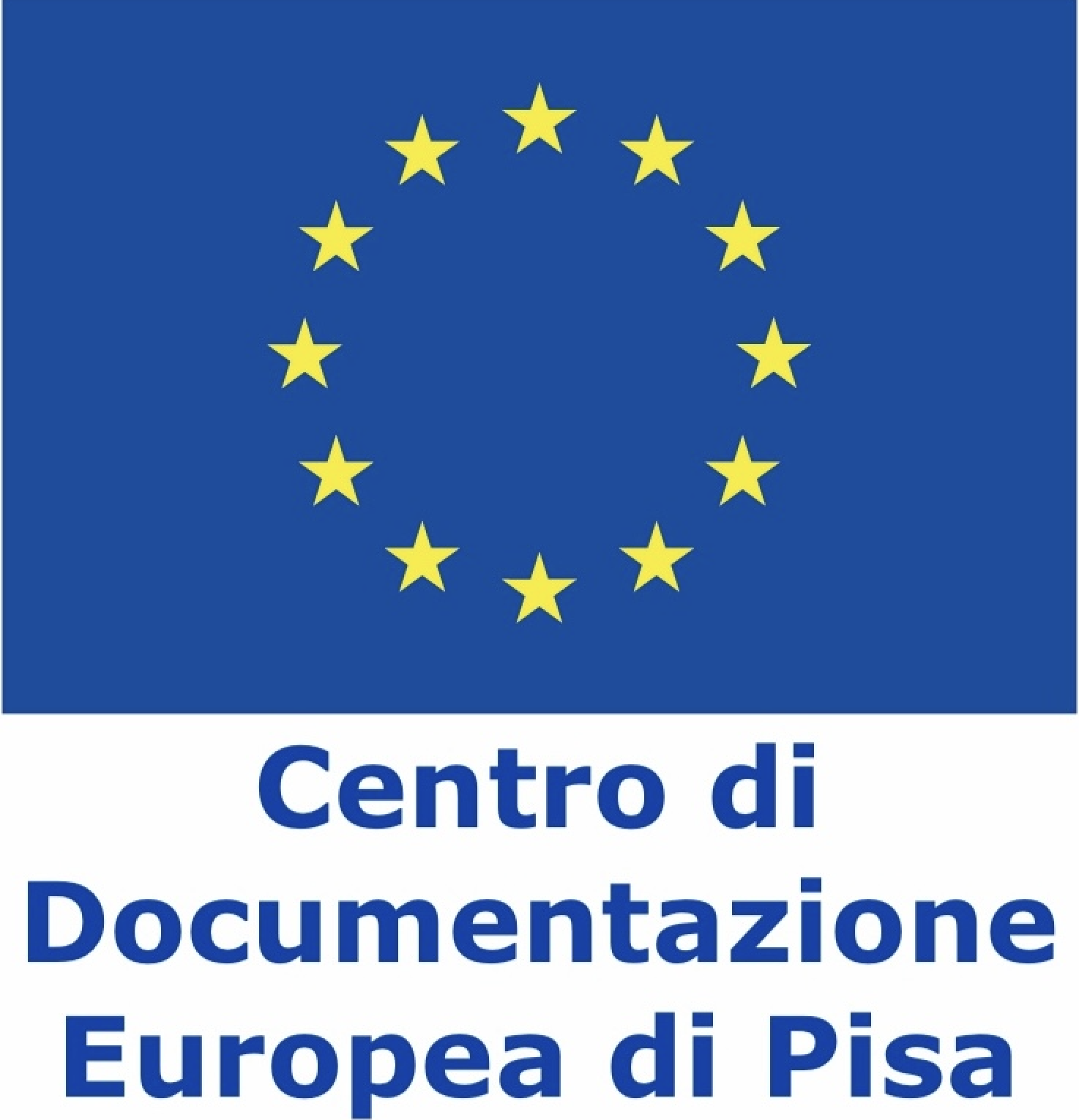 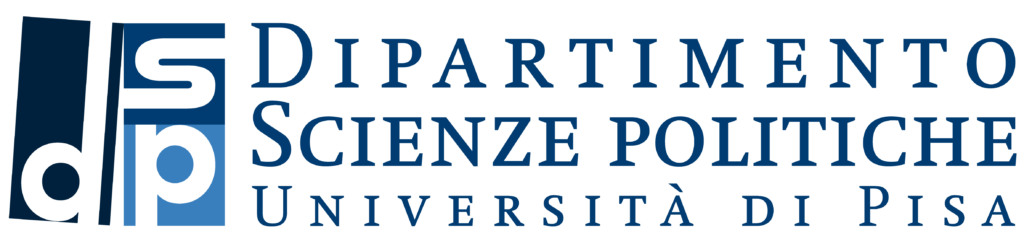 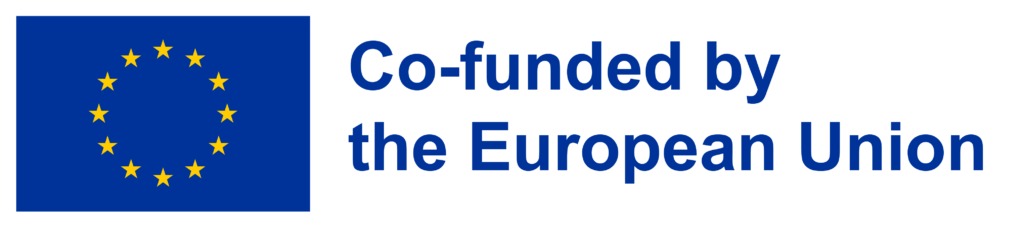 MISALIGNMENT BETWEEN TECHNOLOGICAL EVOLUTION AND THE CORPUS IURIS SPATIALIS
Artificial intelligence
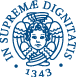 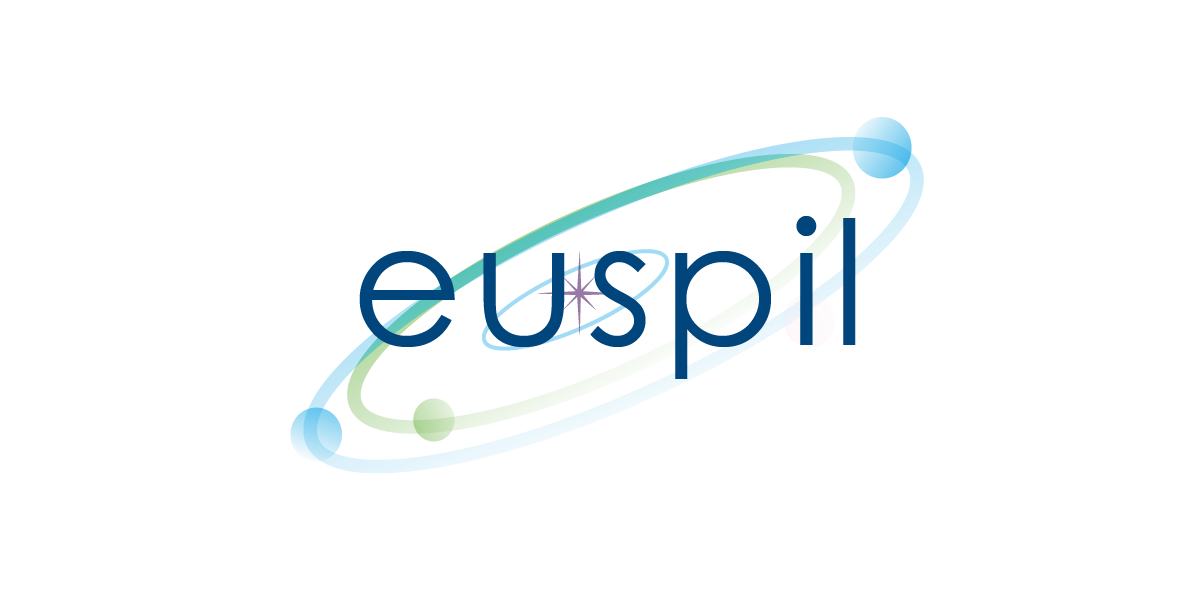 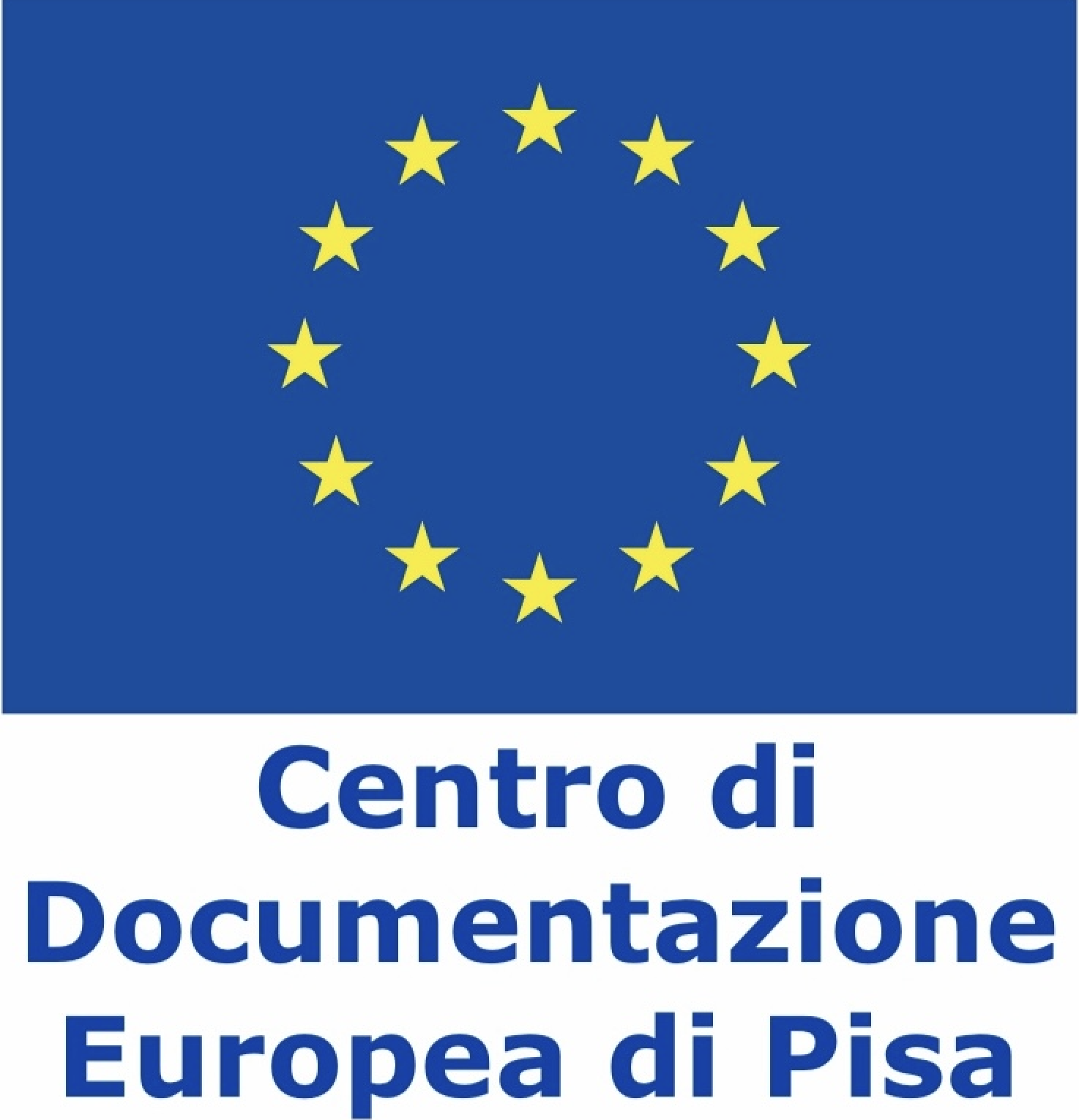 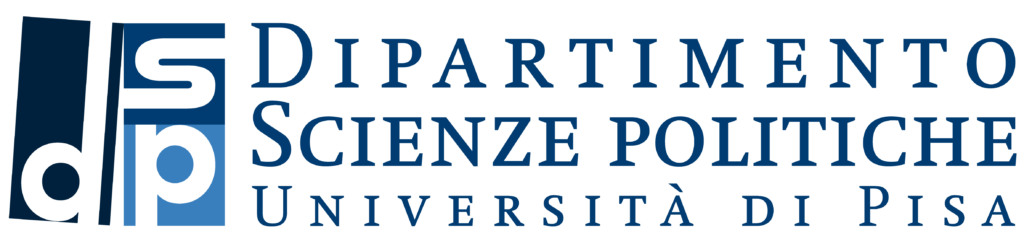 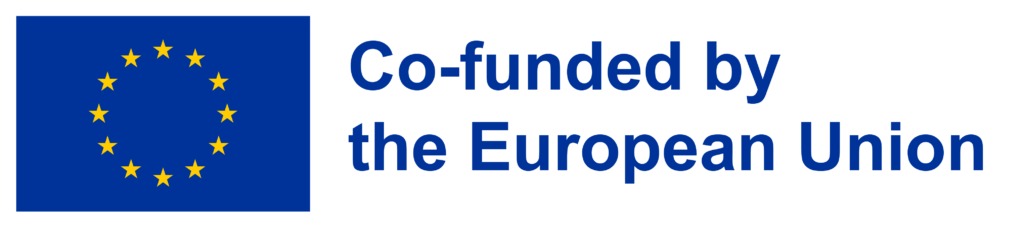 EU & IA in space
AI-driven applications are revolutionizing multiple areas e.g.:
High-precision environmental monitoring and predictive analysis of Earth observation data:  Copernicus (EUSPA) leverages AI to process data from sentinel satellites, detecting climate changes, pollution, deforestation, and natural disasters with high accuracy.
Automated traffic management of satellites in increasingly congested orbits;  AIOps (ESA) combines big data and machine learning to automate IT operations, including problem detection, analysis, and resolution. This translates to more efficient data processing, predictive maintenance of spacecraft systems, and enhanced decision-making processes in the space industry.
Optimizing the sustainability of space operations through predictive manteinance and energy management systems; AIOps
Communications optimization: SDN for SatCom (Software-Defined Networking for Satellite Communications –ESA) project applying AI to 5G satellite networks, enhancing signal transmission and real-time traffic adaptation.
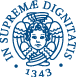 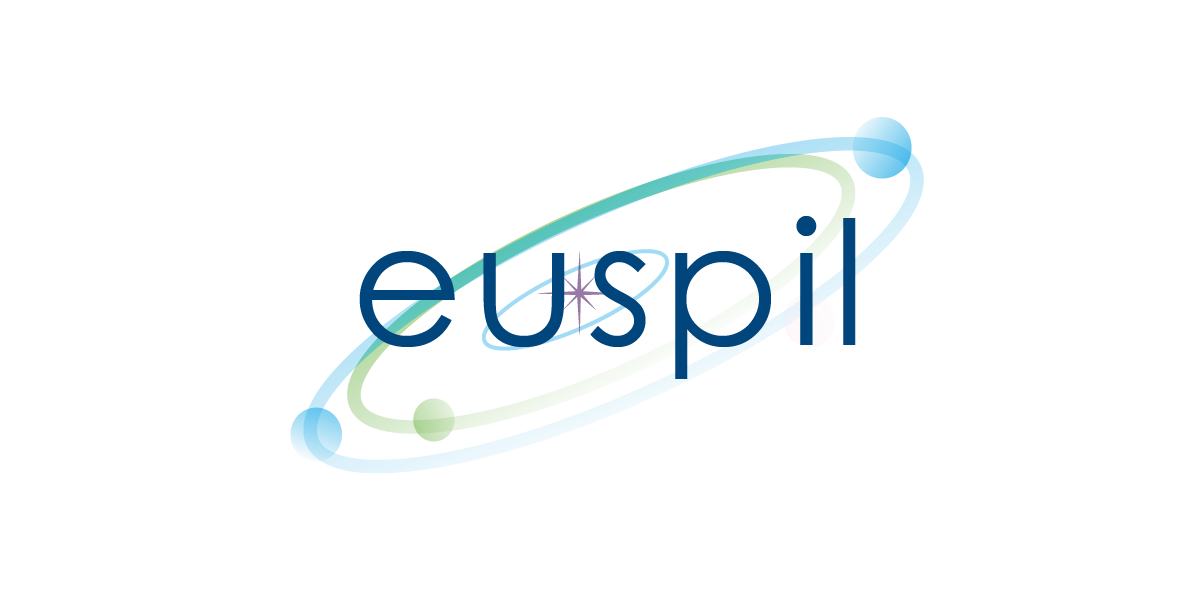 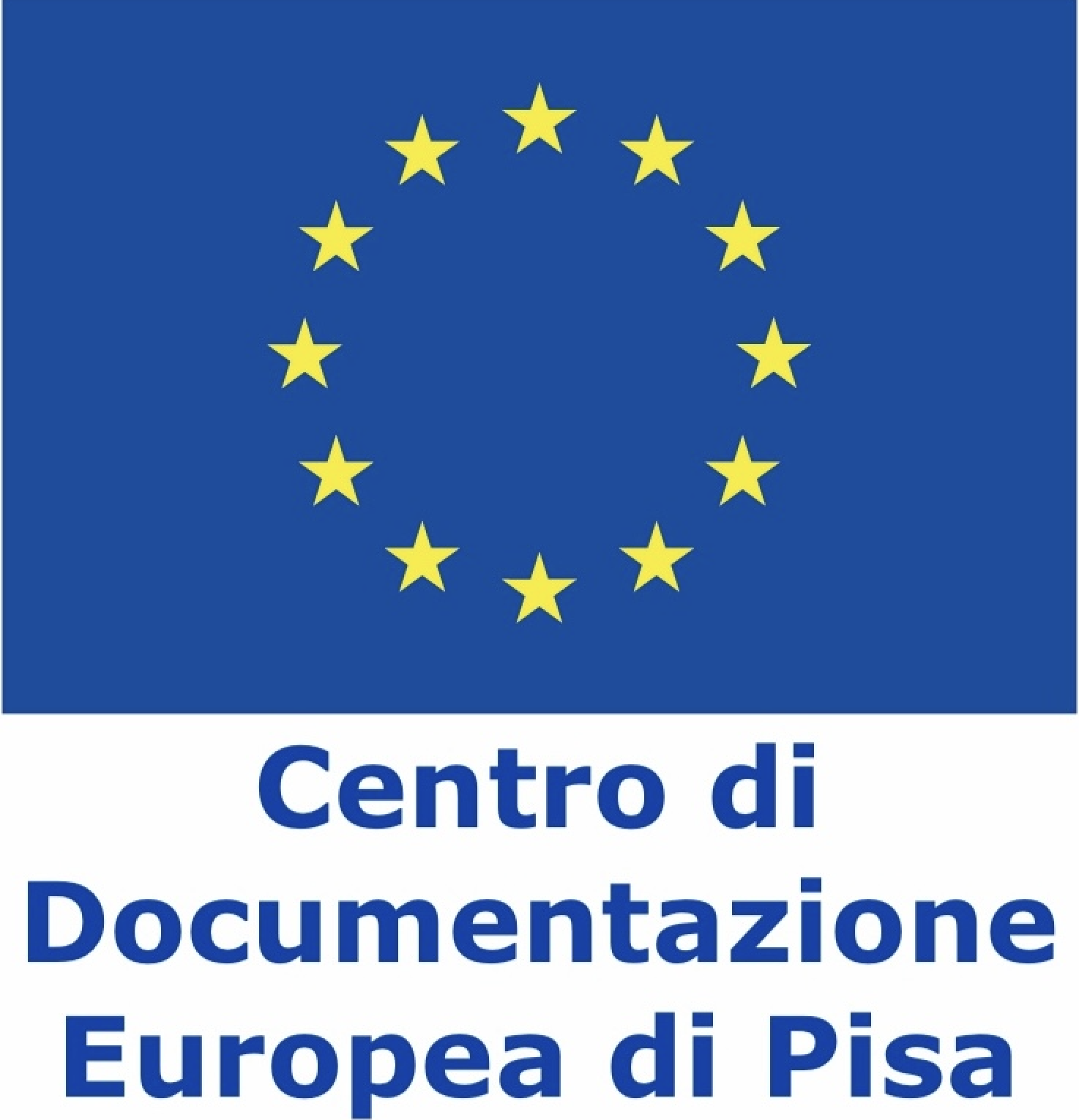 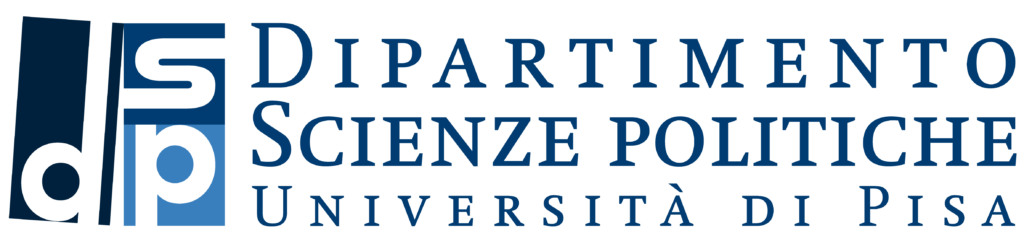 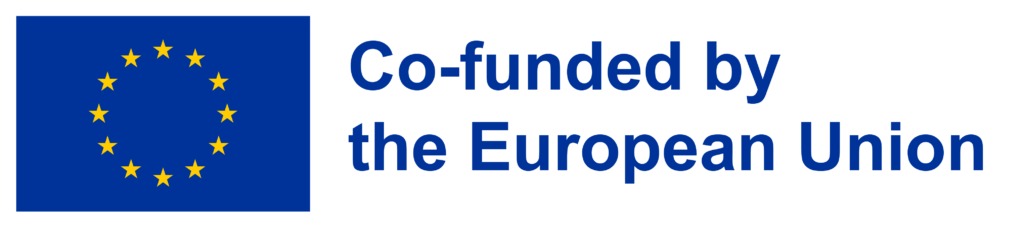 RETHINKING THE SPACE OBJECT: LIABILITY IN THE AI ERA
Two fundamental criticalities:
The inadequacy of the definition of “space object” in the AI era;
 The ambiguity in determining liability for AI-powered objects.
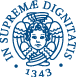 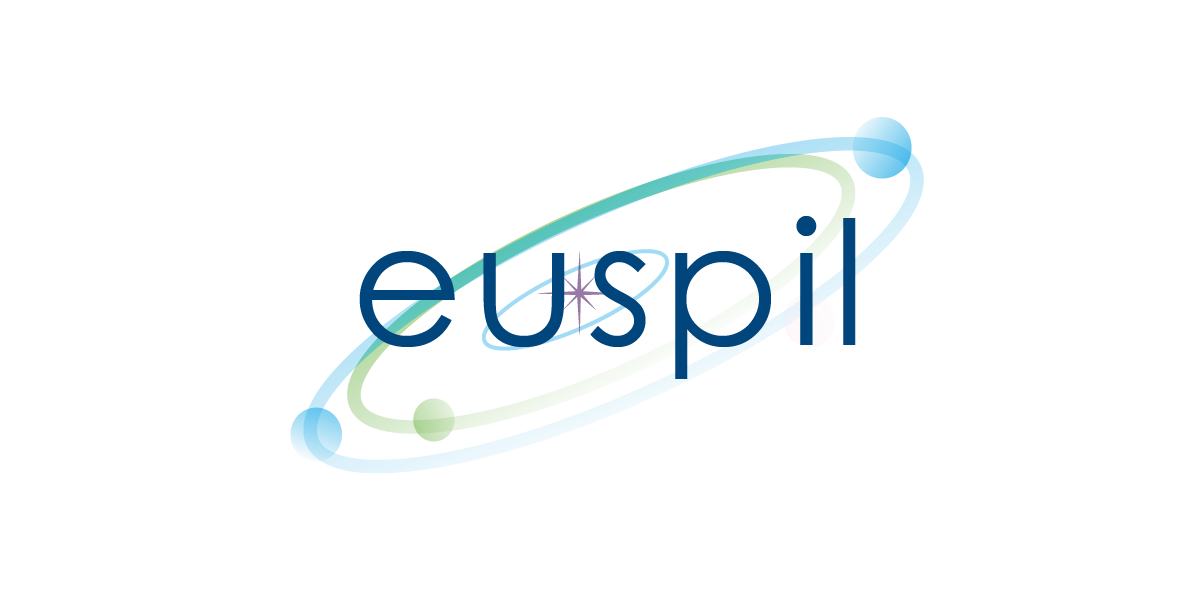 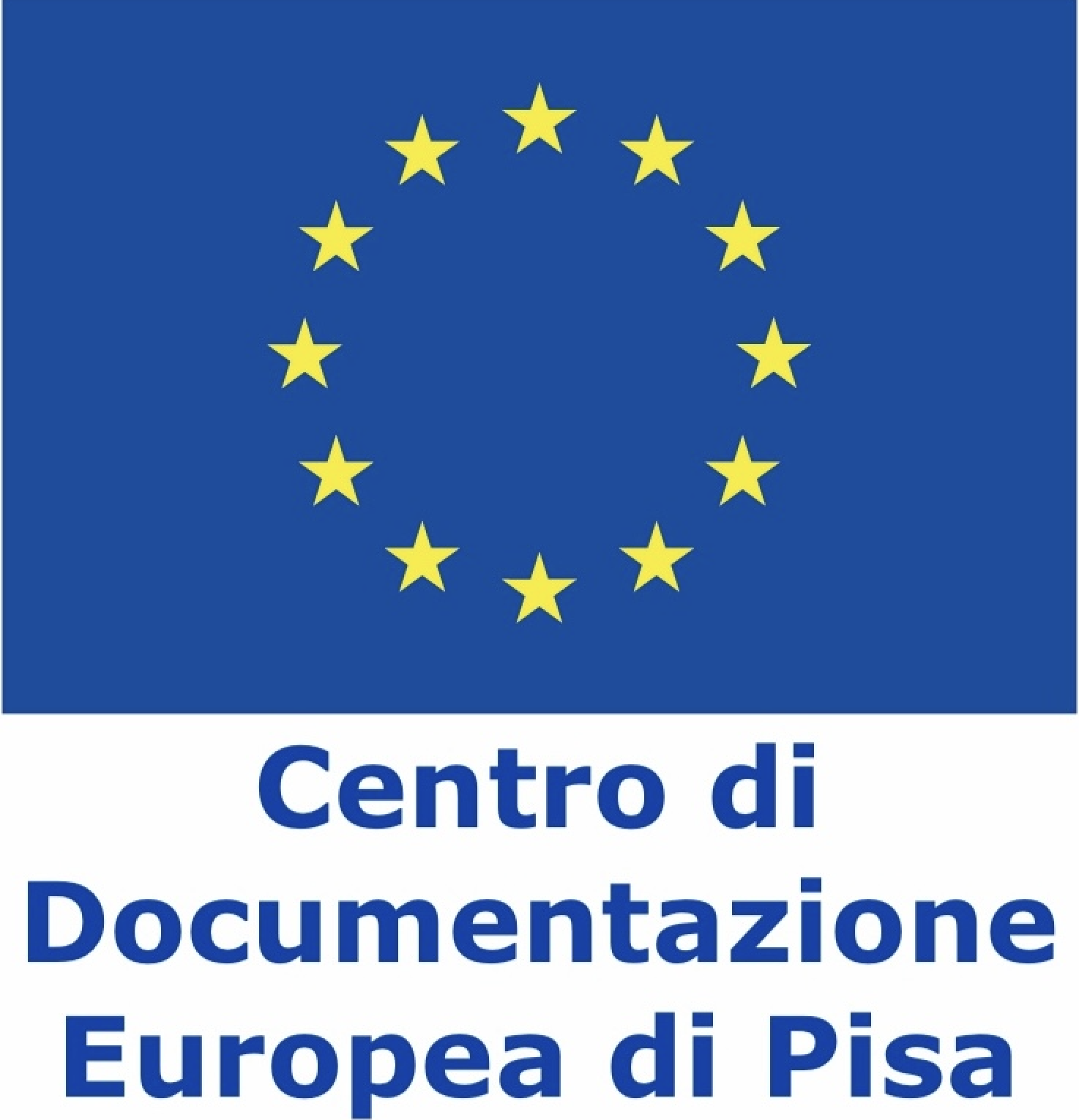 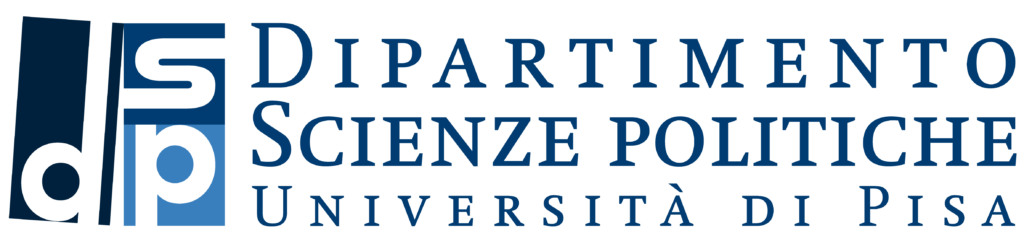 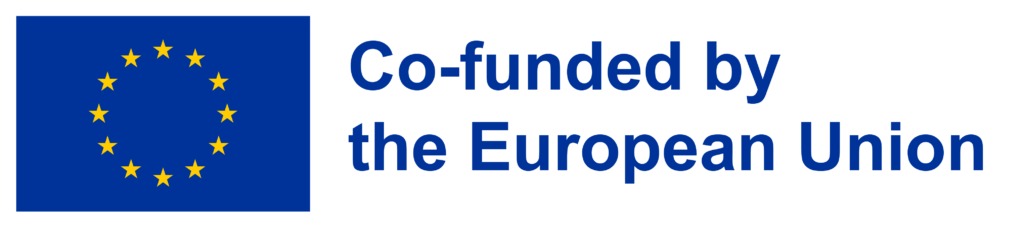 WHAT IS A SPACE OBJECT?
*Art. I Liability Convention & Registration Convention
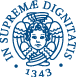 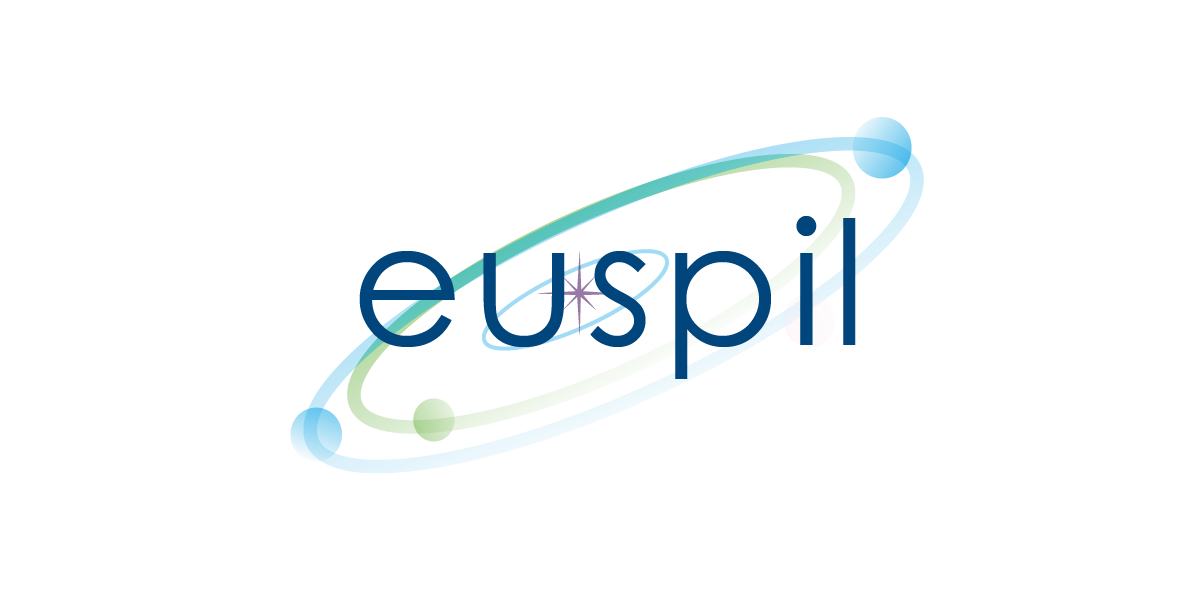 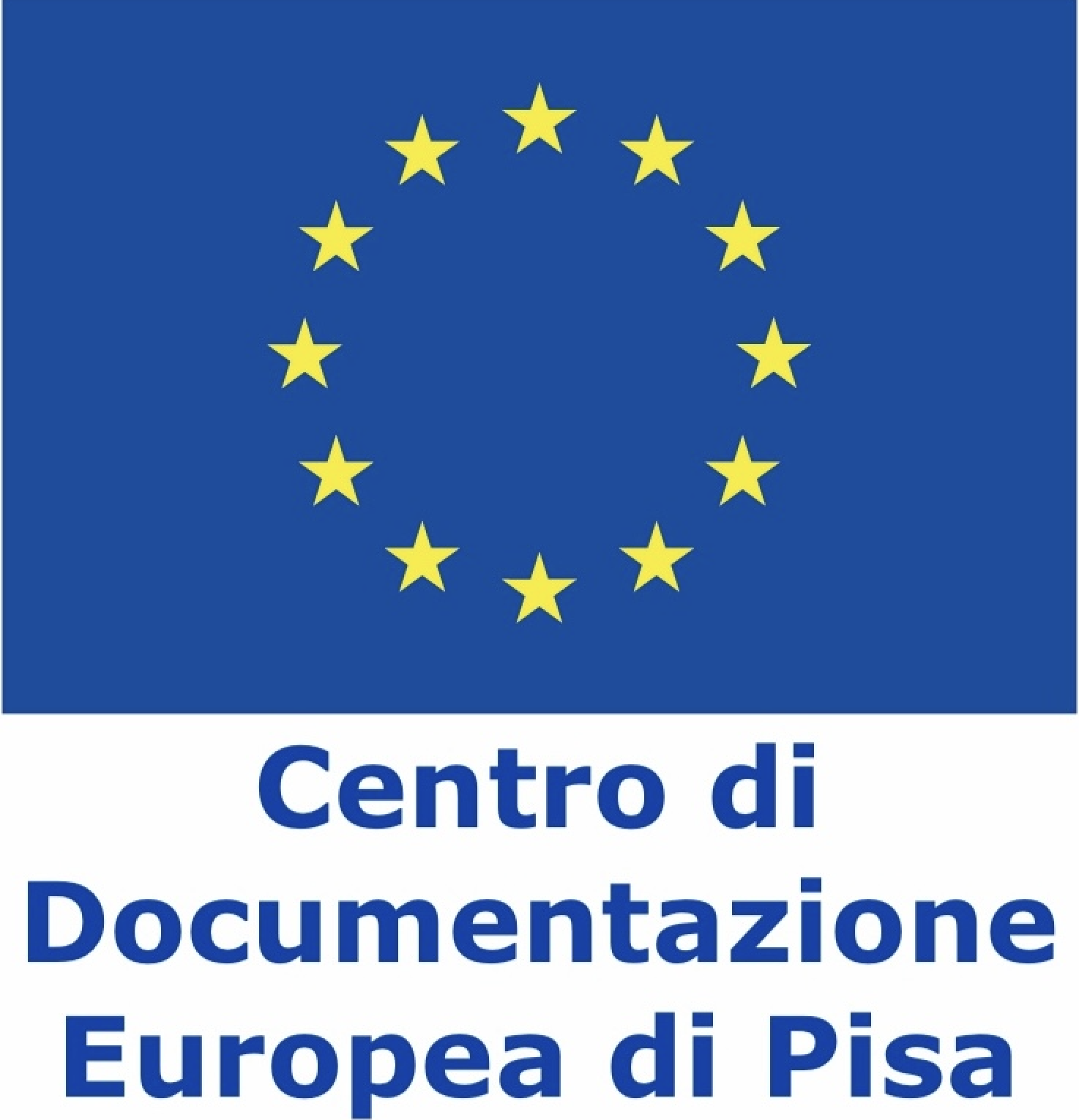 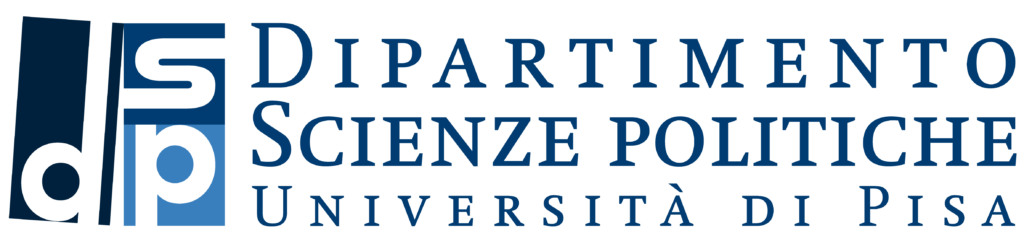 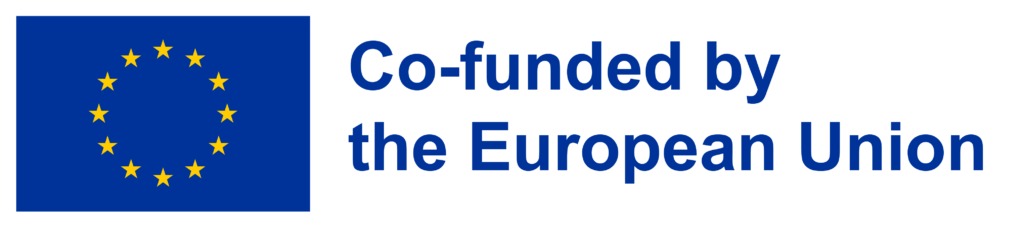 LIABILITY IN THE AI ERA
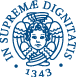 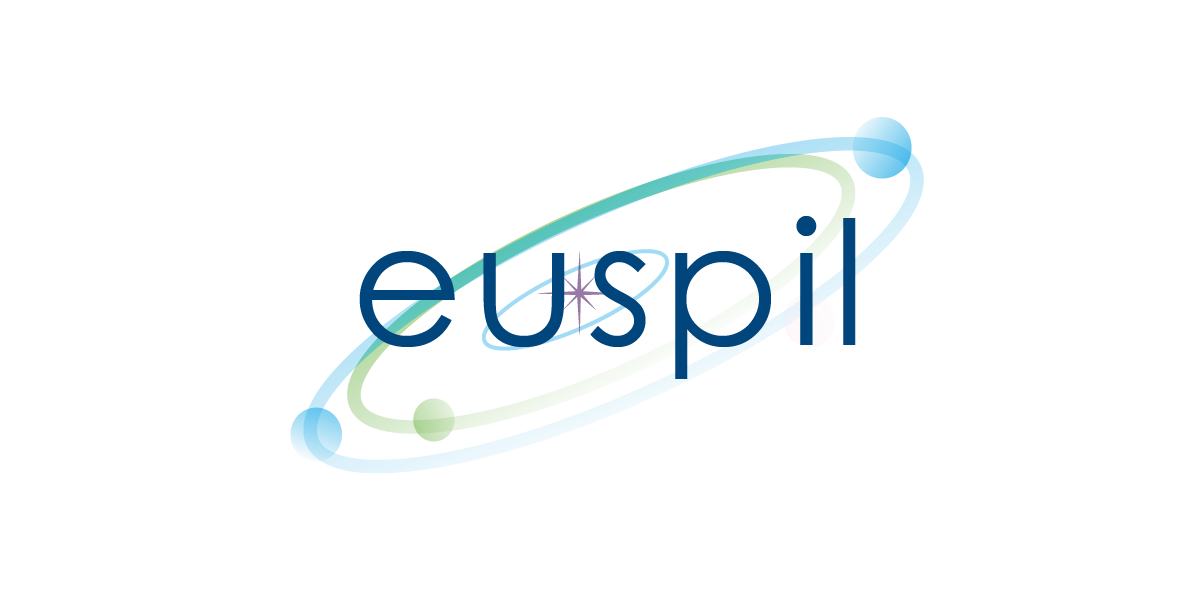 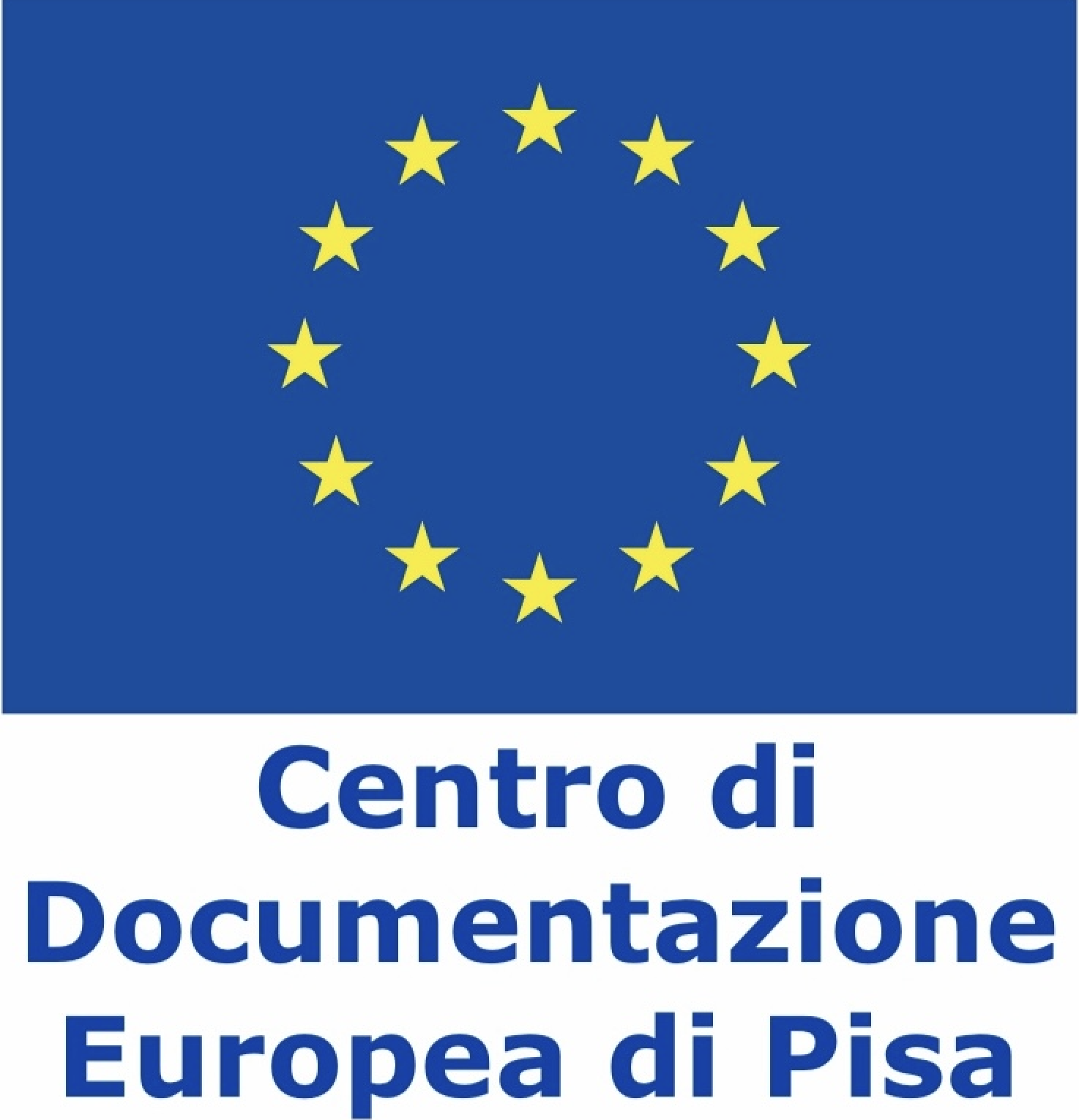 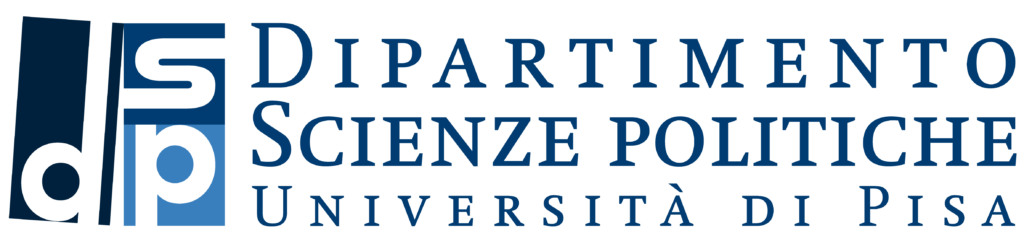 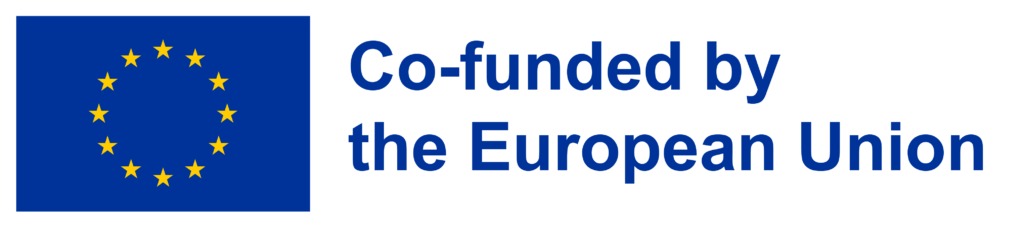 LIABILITY IN THE AI ERA
What constitutes "continuous supervision" when AI operates with increasing degrees of autonomy?
How do we define "fault" in a distributed, algorithmic decision-making system?
How do we assess "damage" when harmful action stems from machine learning decisions not immediately traceable to a single human agent?
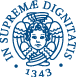 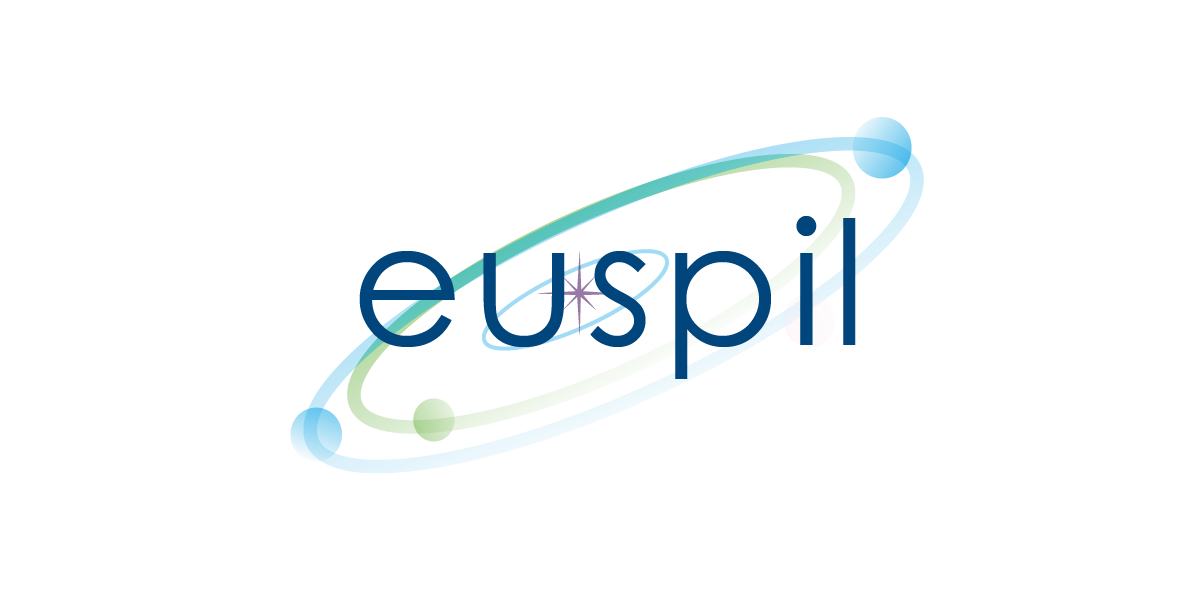 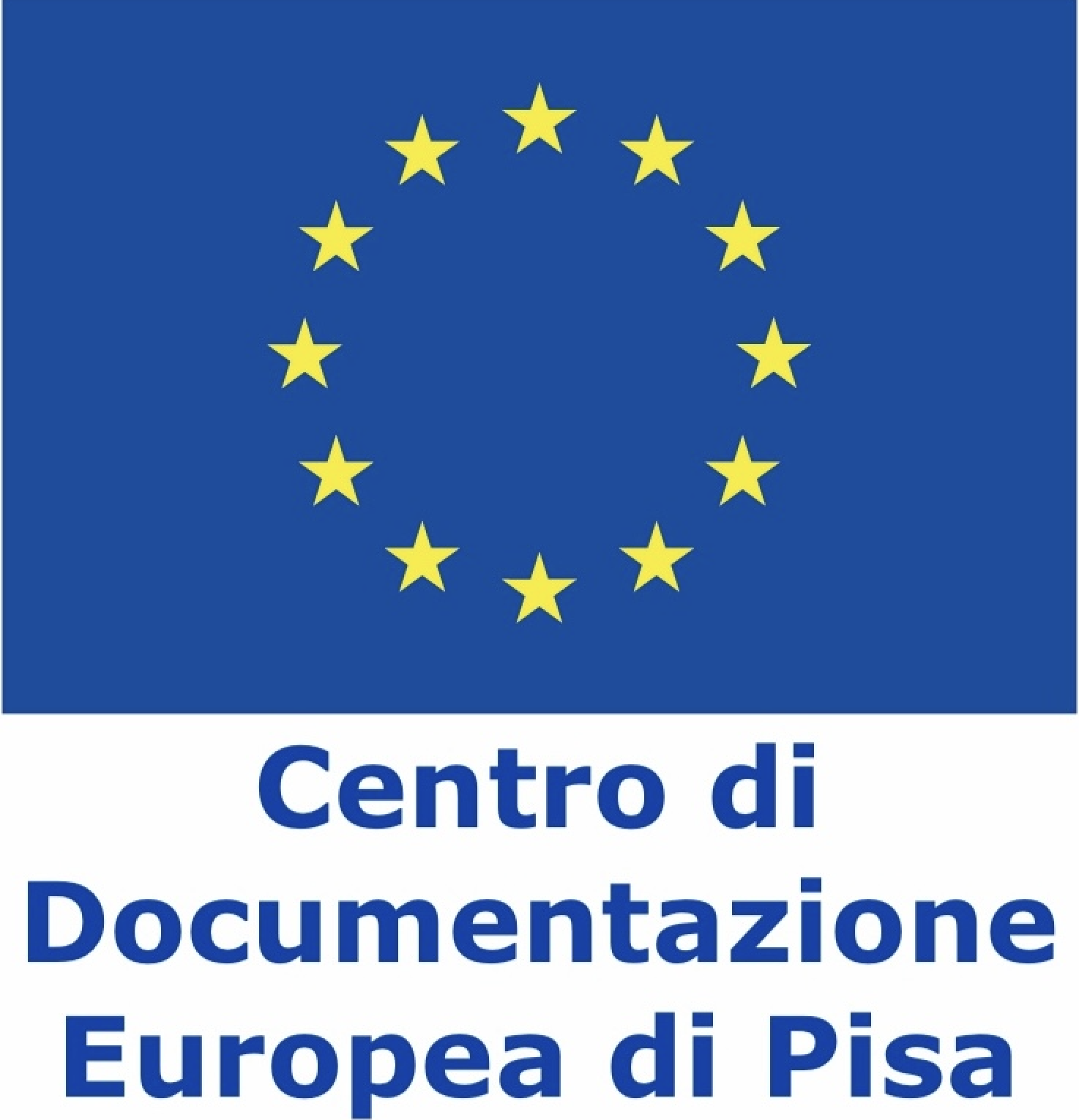 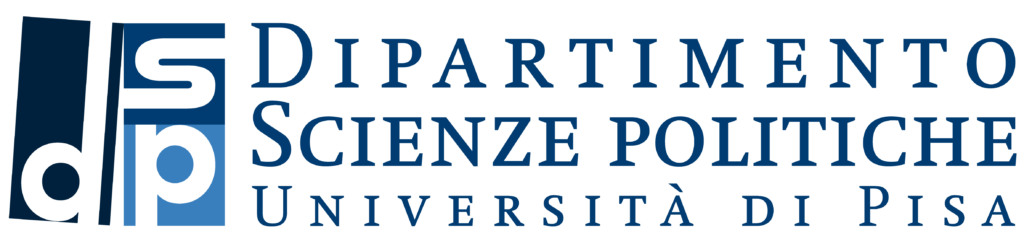 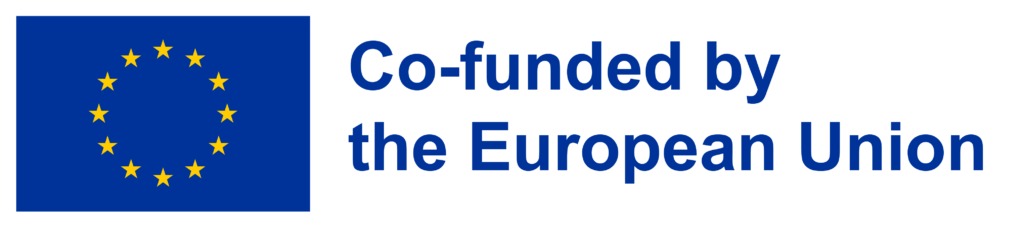 LIABILITY IN THE AI ERA
The complexity of AI systems in space technologies challenges traditional legal frameworks due to three key characteristics: 

decentralized, distributed decision-making through machine learning algorithms and multi-agent systems, 

intricate multi-jurisdictional control architectures involving sophisticated networks like satellite mega-constellations, and 

the difficulty of applying traditional "standard of care" concepts to rapidly evolving technologies without historical precedents. Particularly challenging is interpreting the Outer Space Treaty's requirements of "authorization and continuing supervision" in the context of autonomous, interconnected ML systems operating across different legal domains.
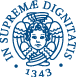 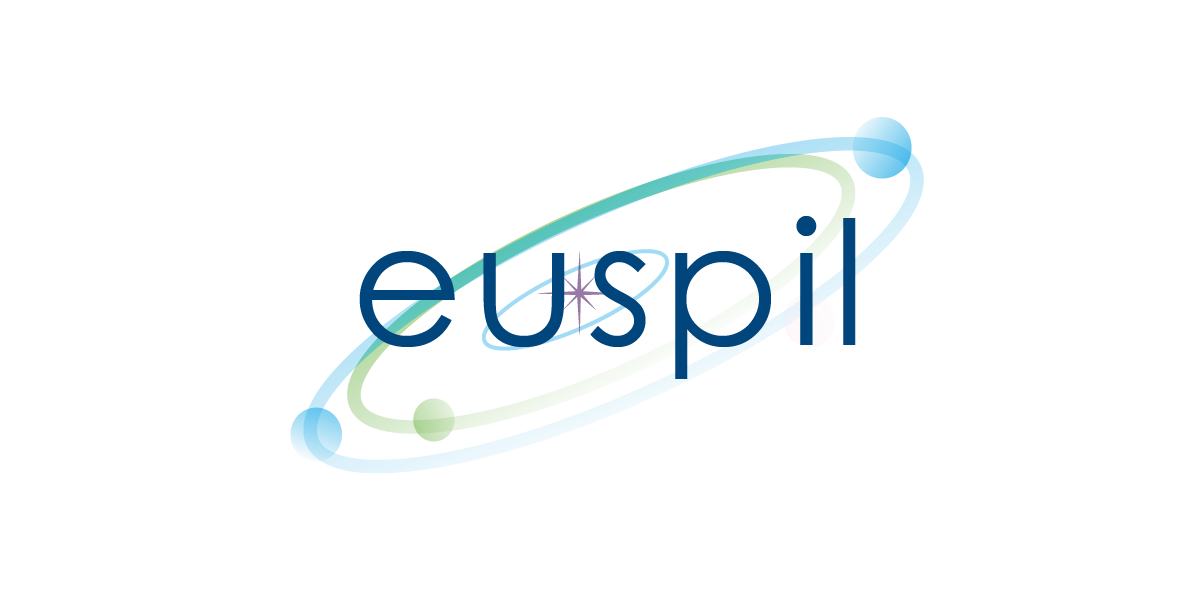 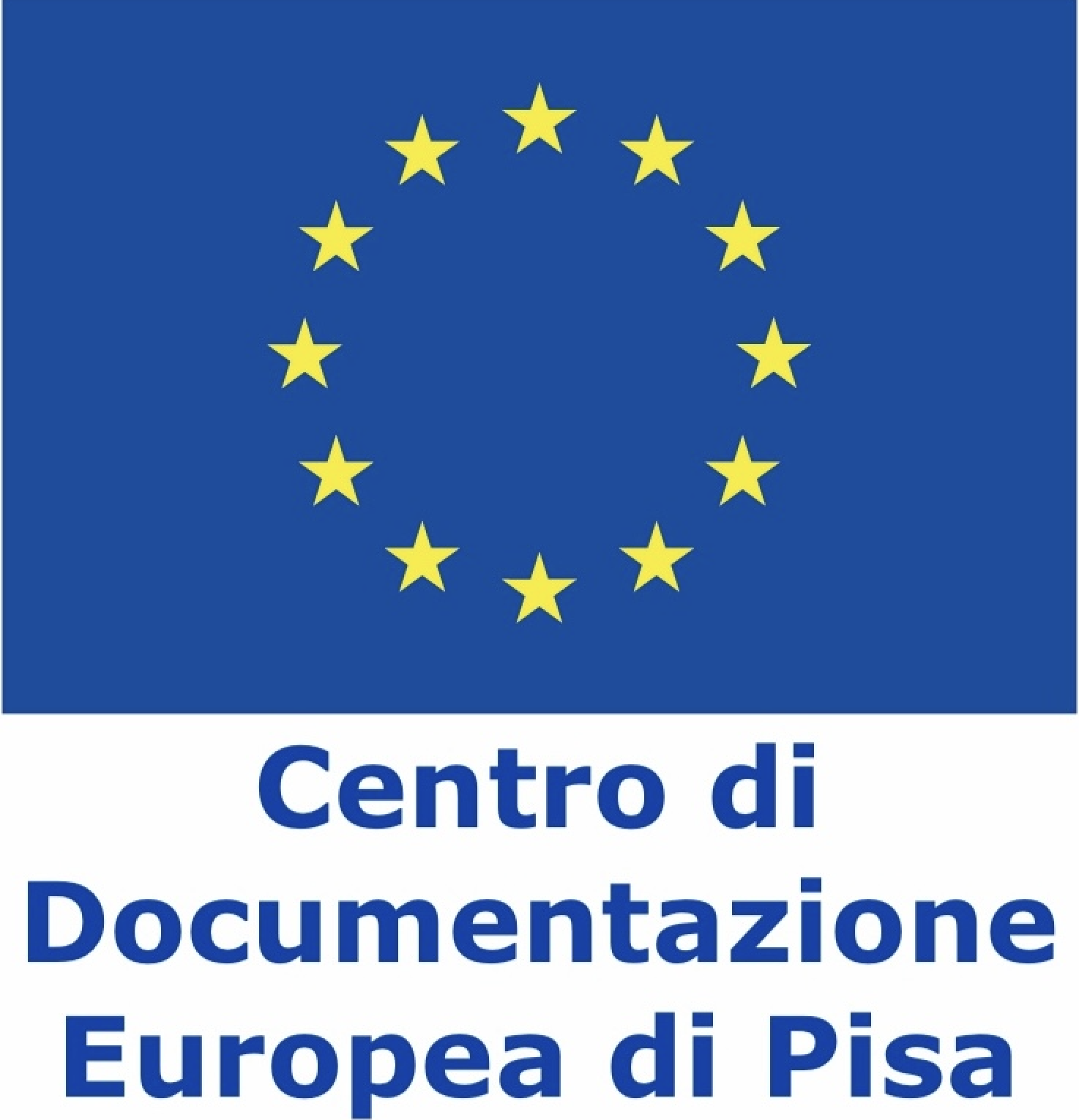 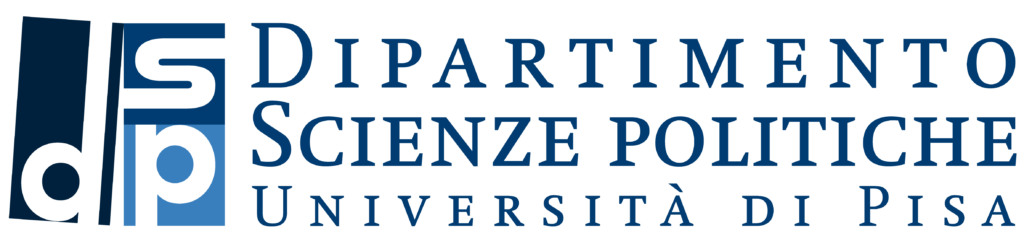 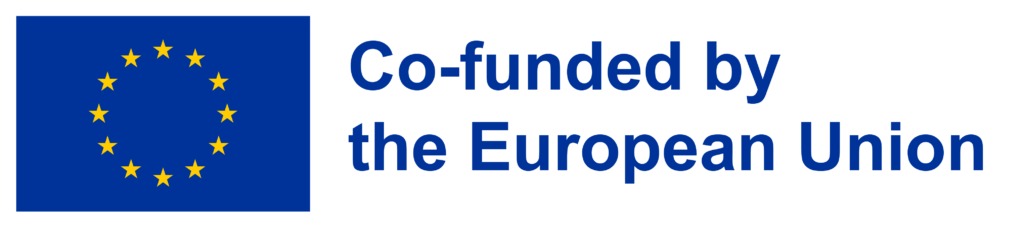 Questions?
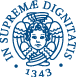 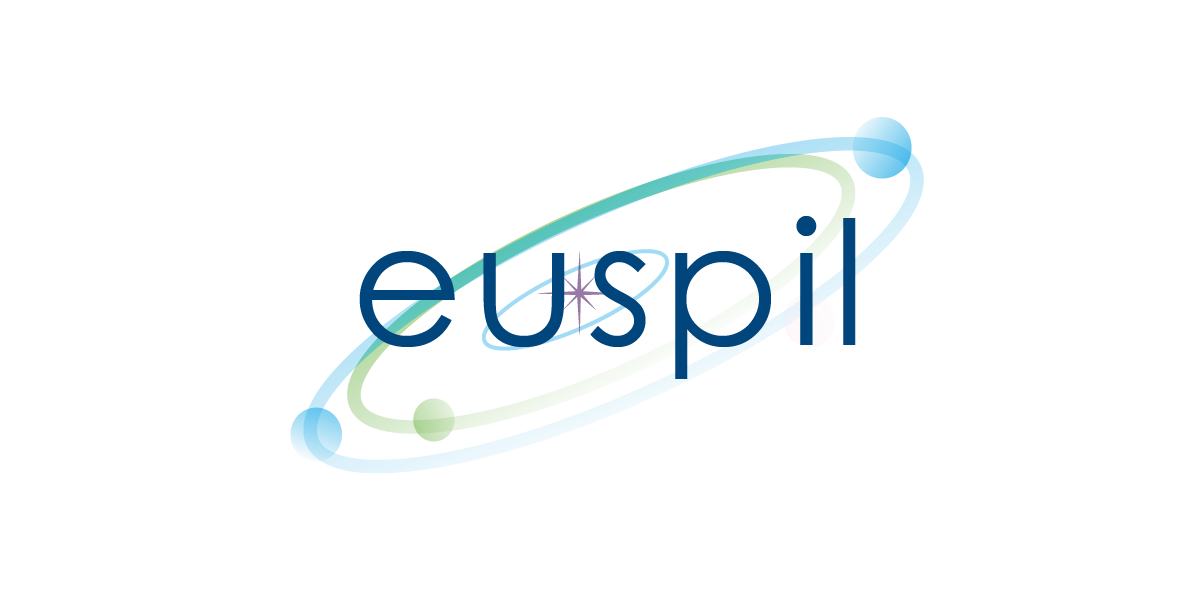 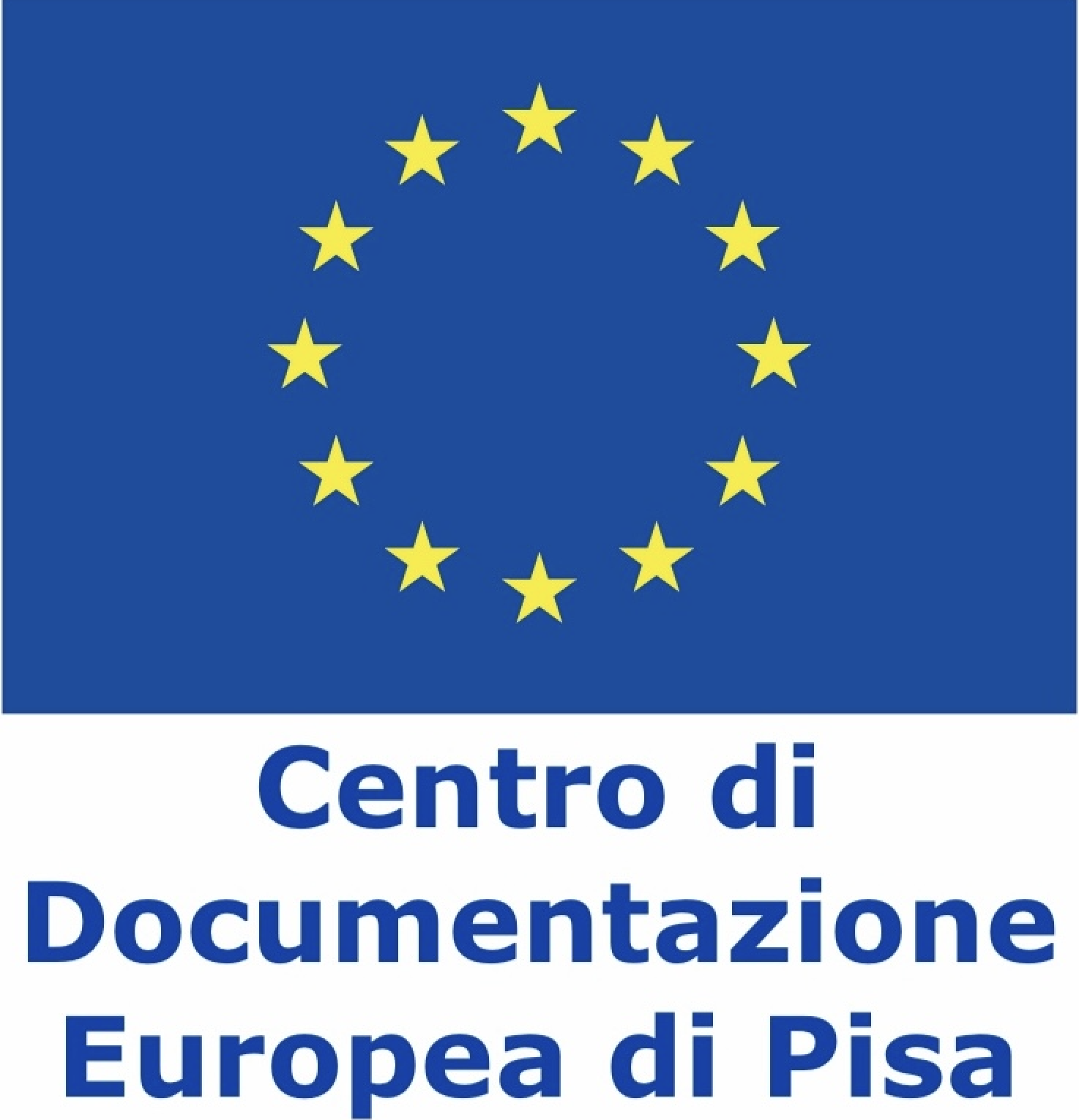 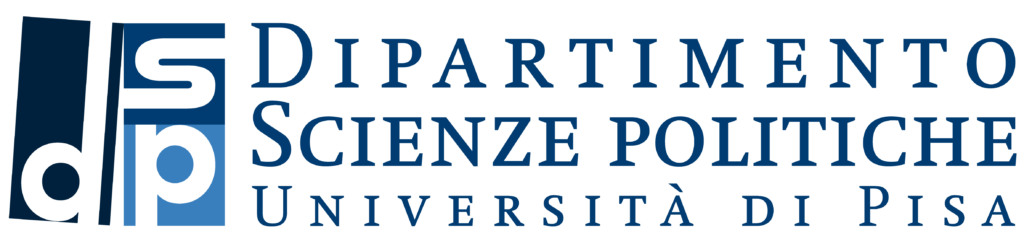 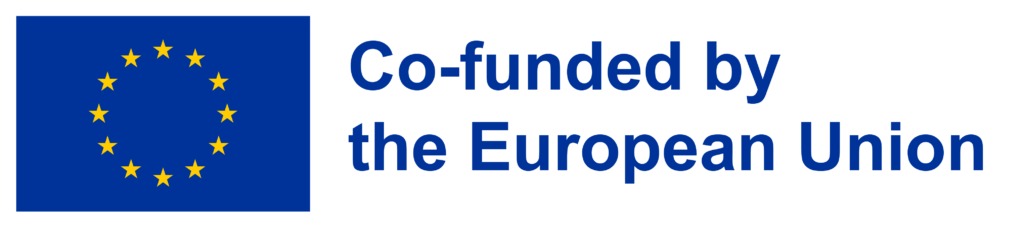